Khoa học 4
Chủ đề 6
Sinh vật và môi trường
Bài 22: Chuỗi thức ăn (Tiết 2)
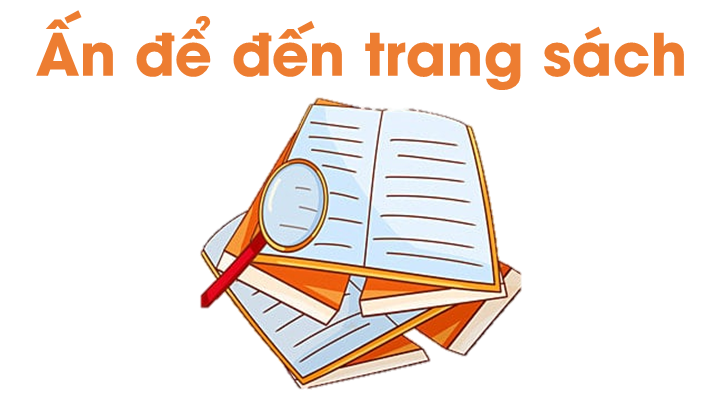 Hãy sắp xếp các sinh vật dưới đây theo chiều: Sinh vật đứng trước là thức ăn của sinh vật đứng sau.
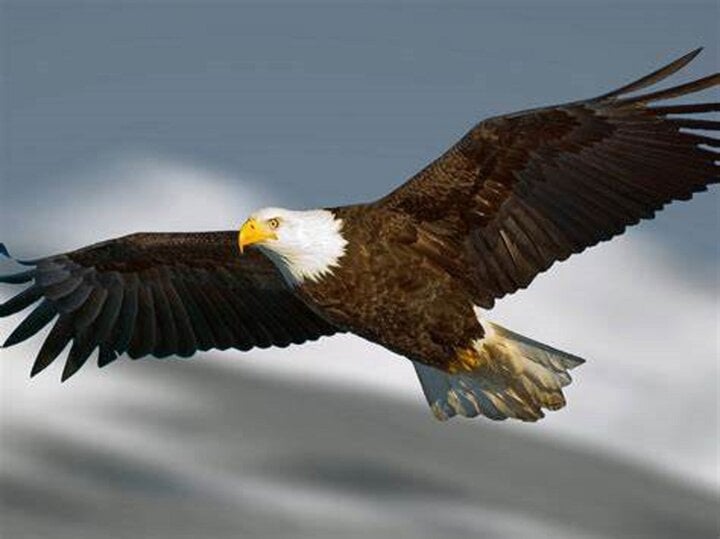 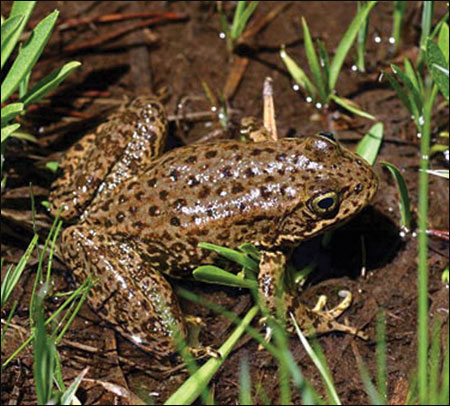 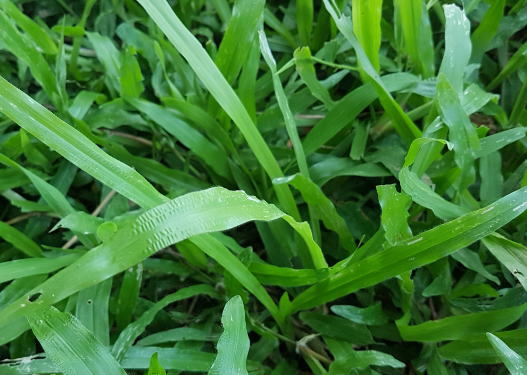 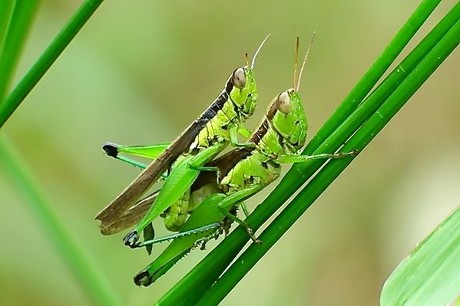 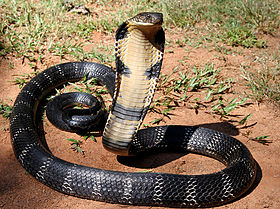 Hãy sắp xếp các sinh vật dưới đây theo chiều: Sinh vật đứng trước là thức ăn của sinh vật đứng sau.
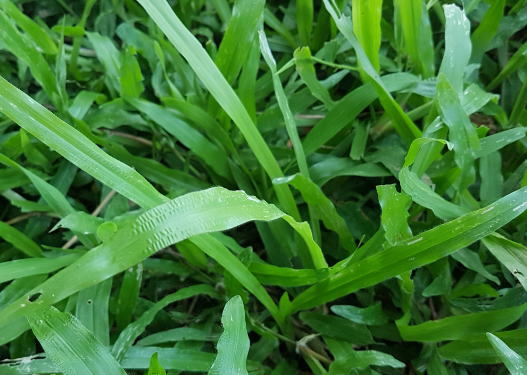 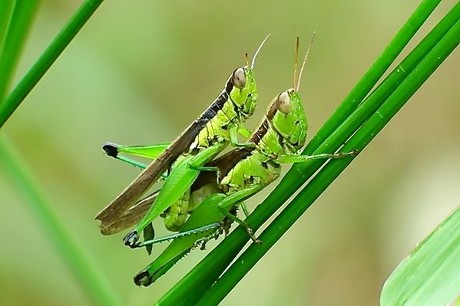 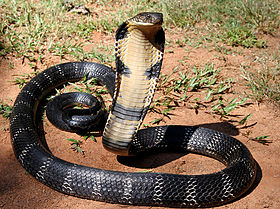 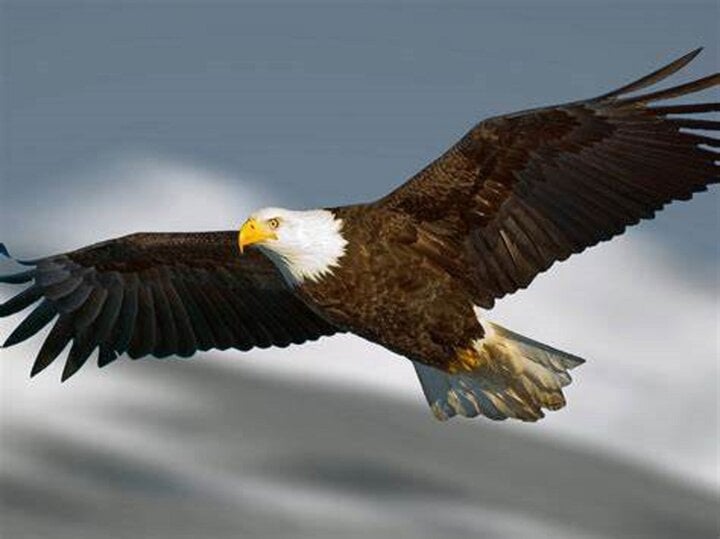 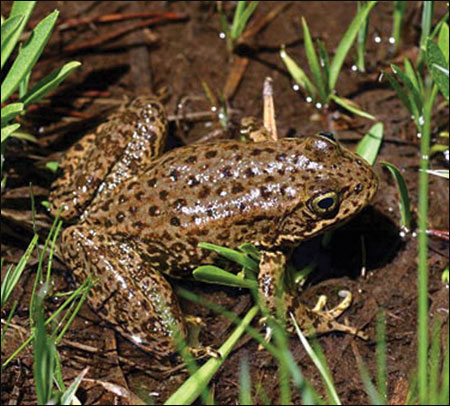 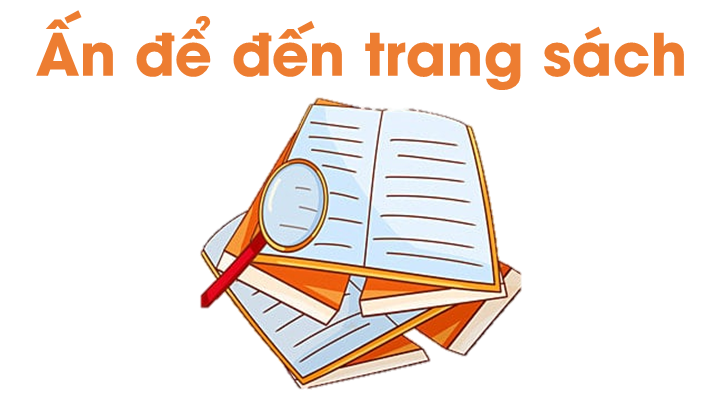 02
MỘT SỐ CHUỖI THỨC ĂN
Trình bày chuỗi thức ăn ở hình 4 và 5
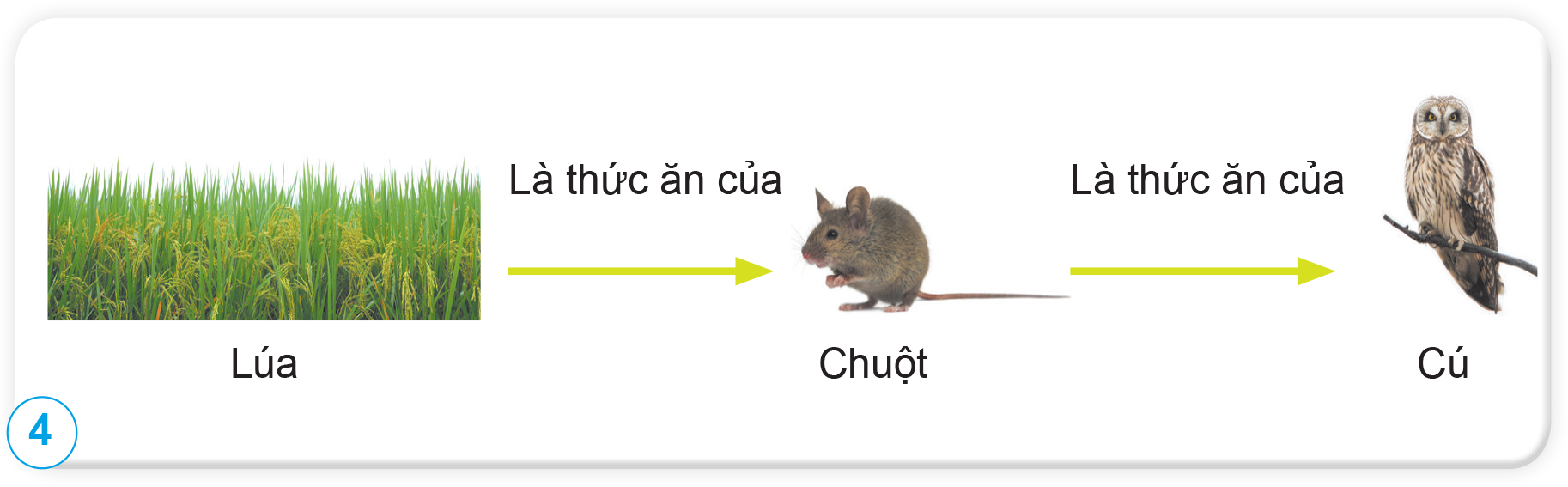 Hình 4: 
Cây lúa là thức ăn của chuột
Chuột là thức ăn của cú
Hình 5: 
Cỏ là thức ăn của thỏ
Thỏ là thức ăn của cáo
Cáo là thức ăn của đại bàng
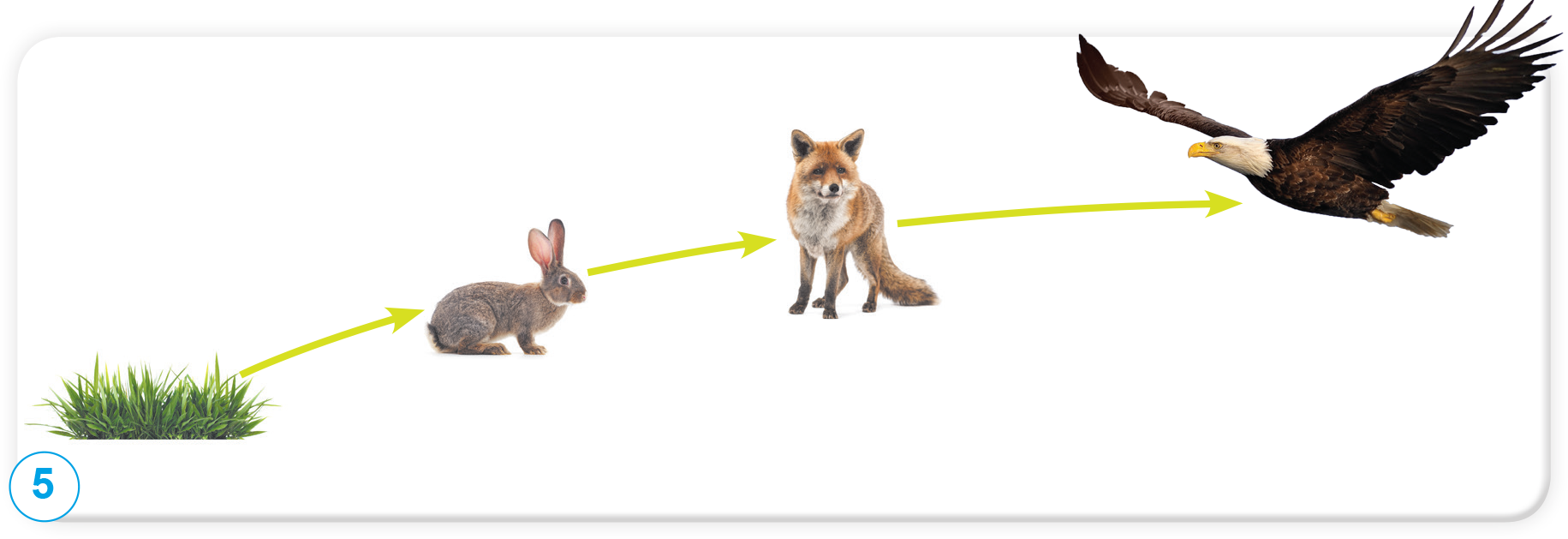 KẾT LUẬN
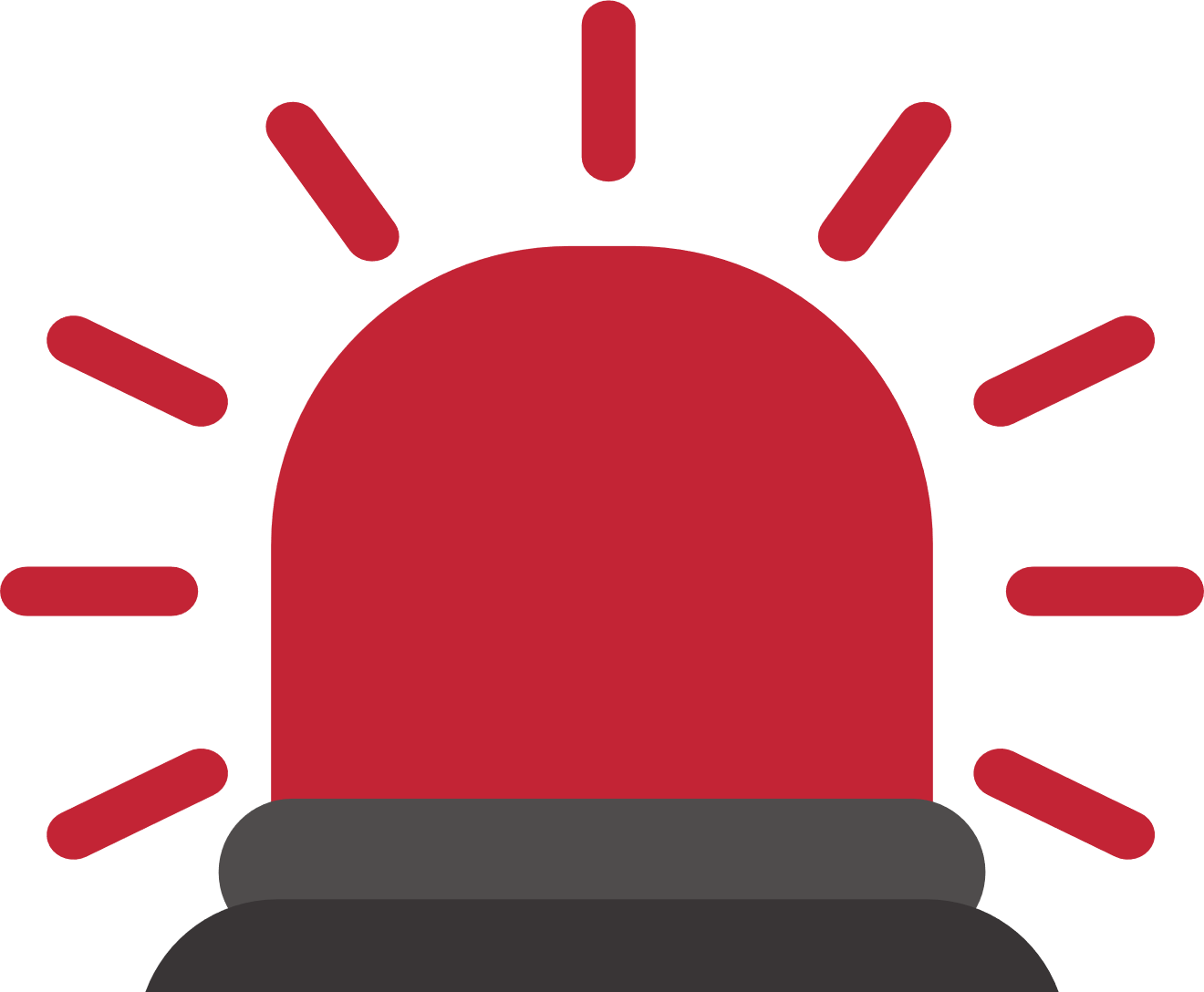 Mối quan hệ thức ăn giữa các sinh vật hình thành chuỗi thức ăn.
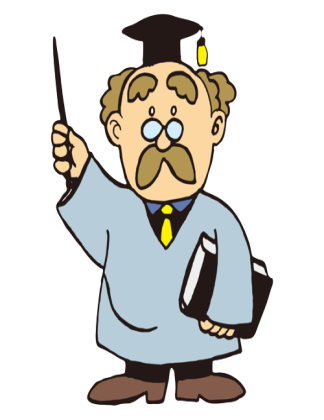 Nêu tên sinh vật có ở hình 1 phù hợp với mỗi ô trong sơ đồ chuỗi thức ăn dưới đây.
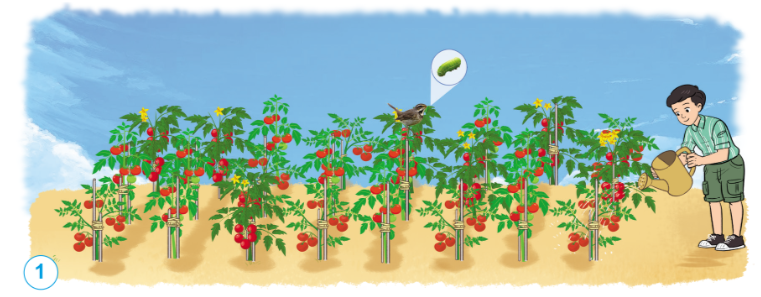 Sâu
Lá cà chua
Chim
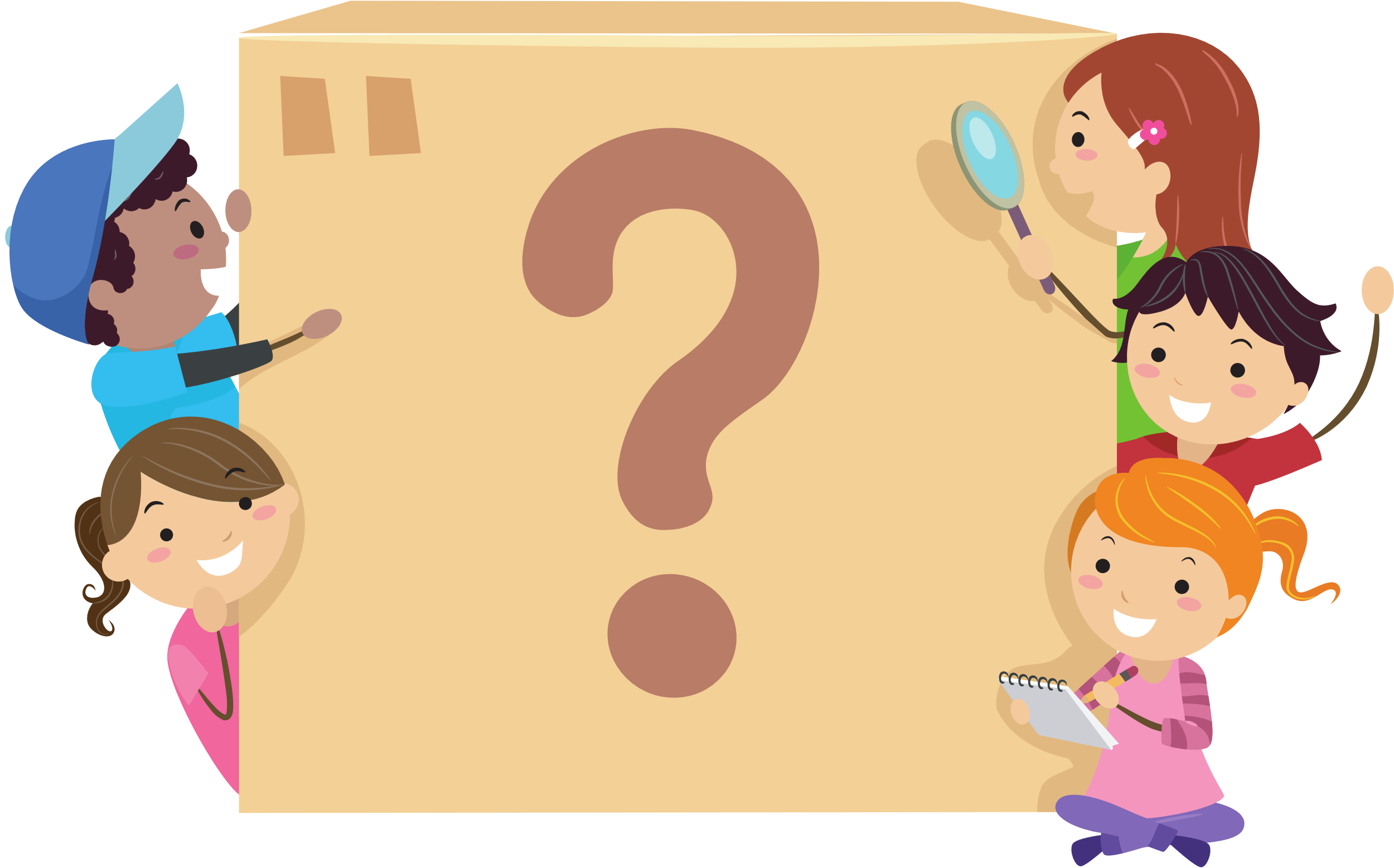 Viết sơ đồ chuỗi thức ăn có trong hình 6a và giới thiệu sơ đồ đó với các bạn.
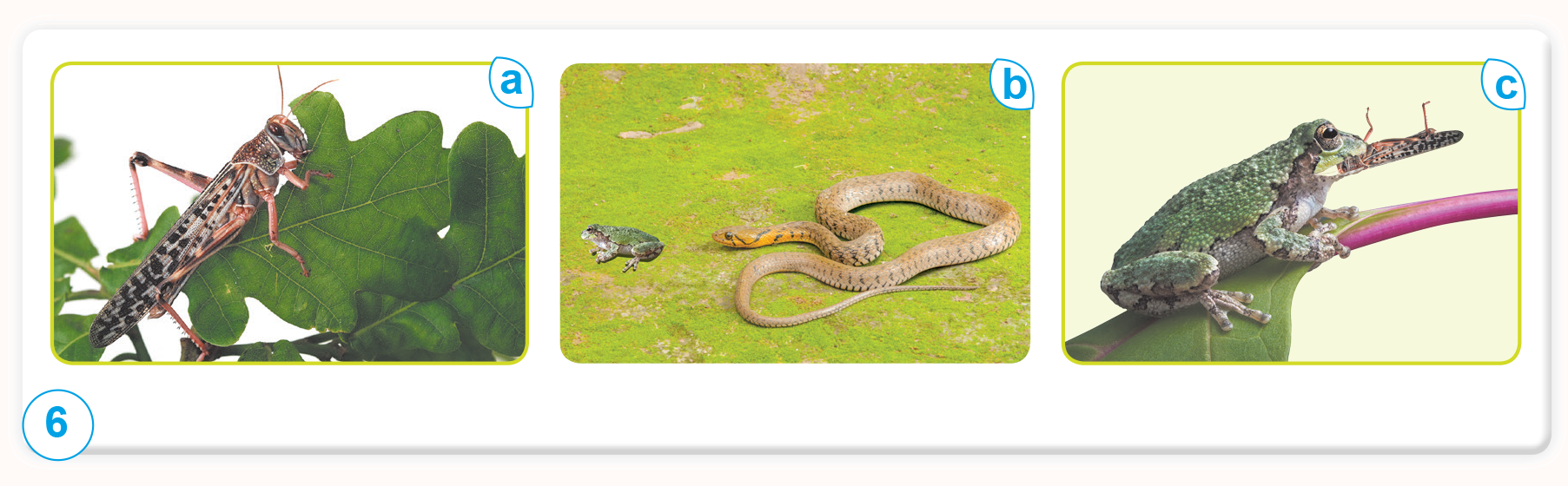 Hình 6a: Lá cây → châu chấu
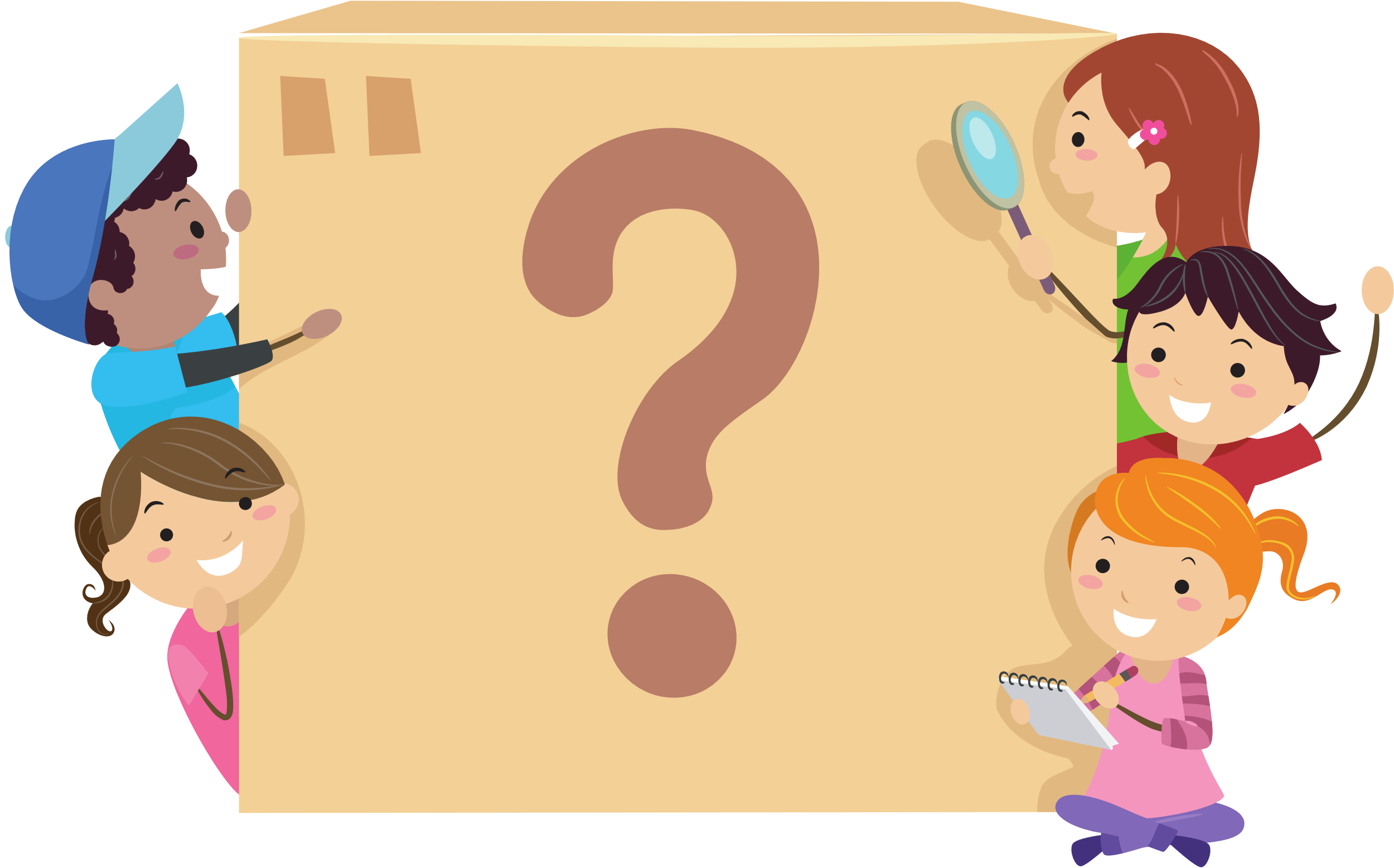 Viết sơ đồ chuỗi thức ăn có trong hình 6b và giới thiệu sơ đồ đó với các bạn
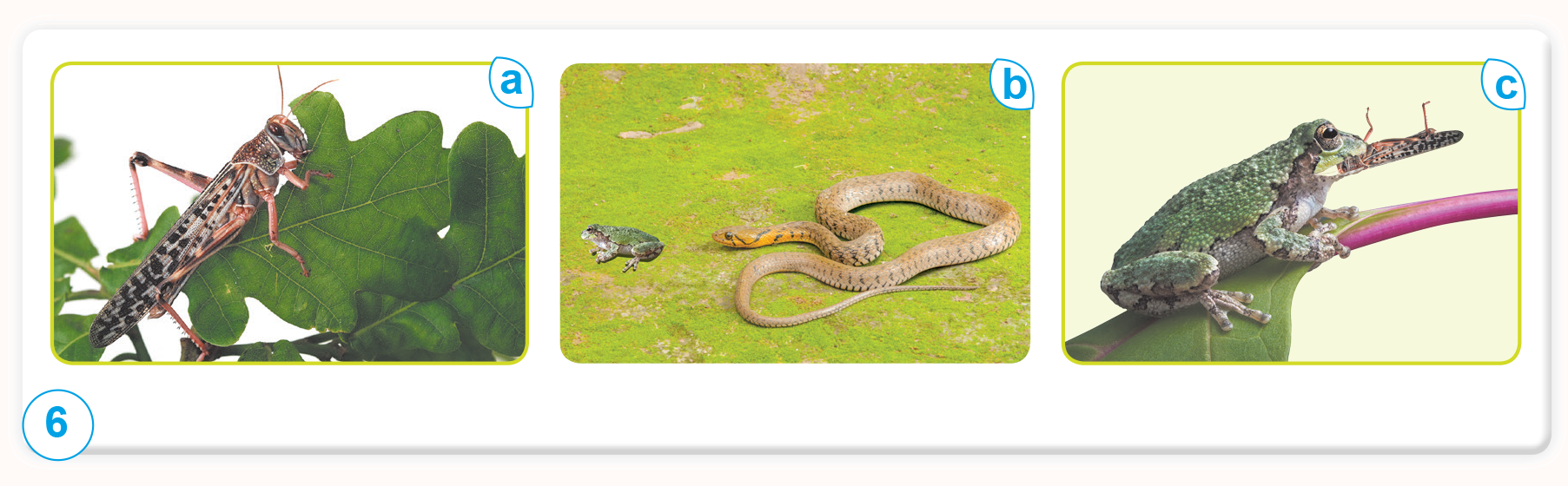 Hình 6b: Ếch → Rắn
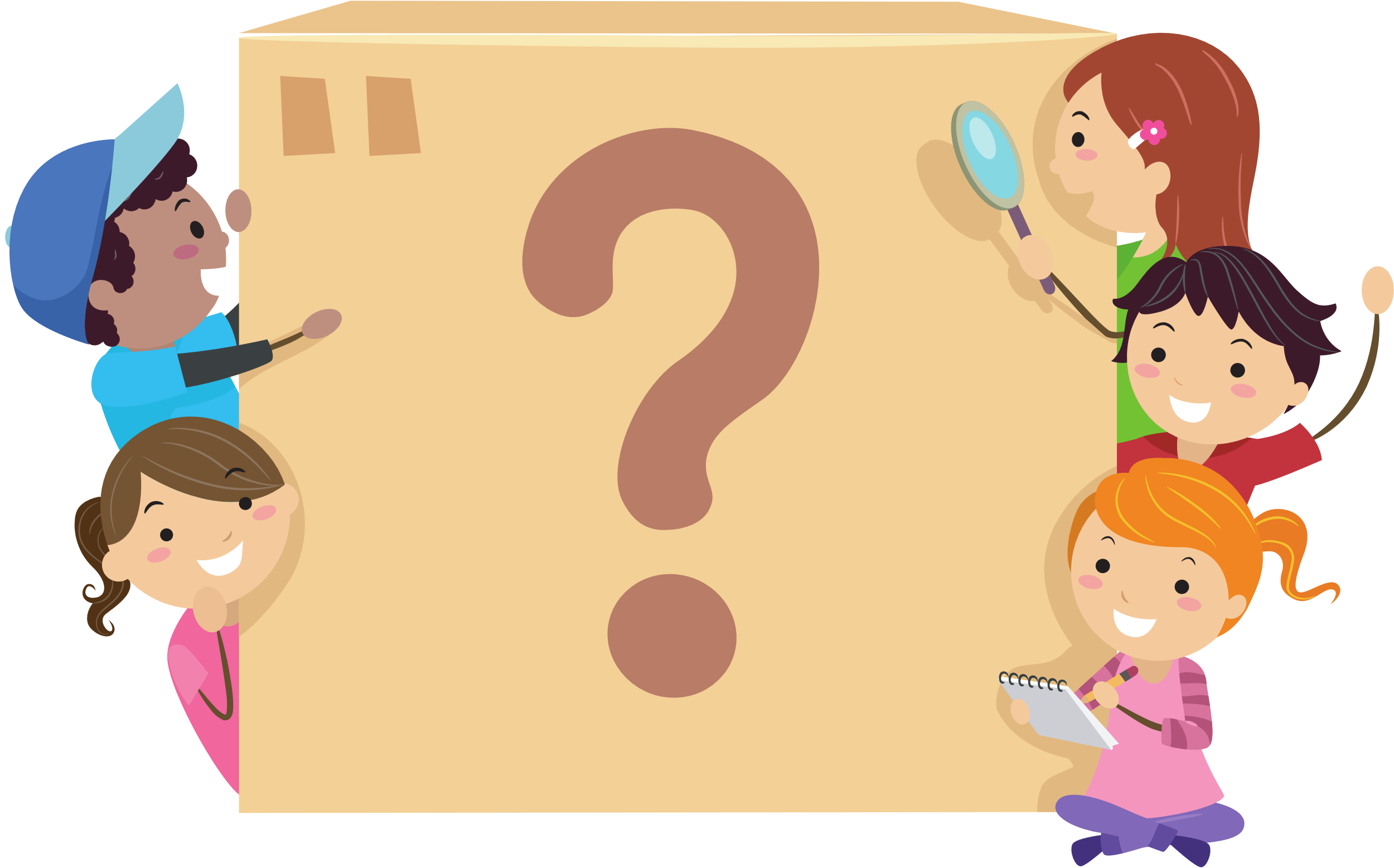 Viết sơ đồ chuỗi thức ăn có trong hình 6c và giới thiệu sơ đồ đó với các bạn
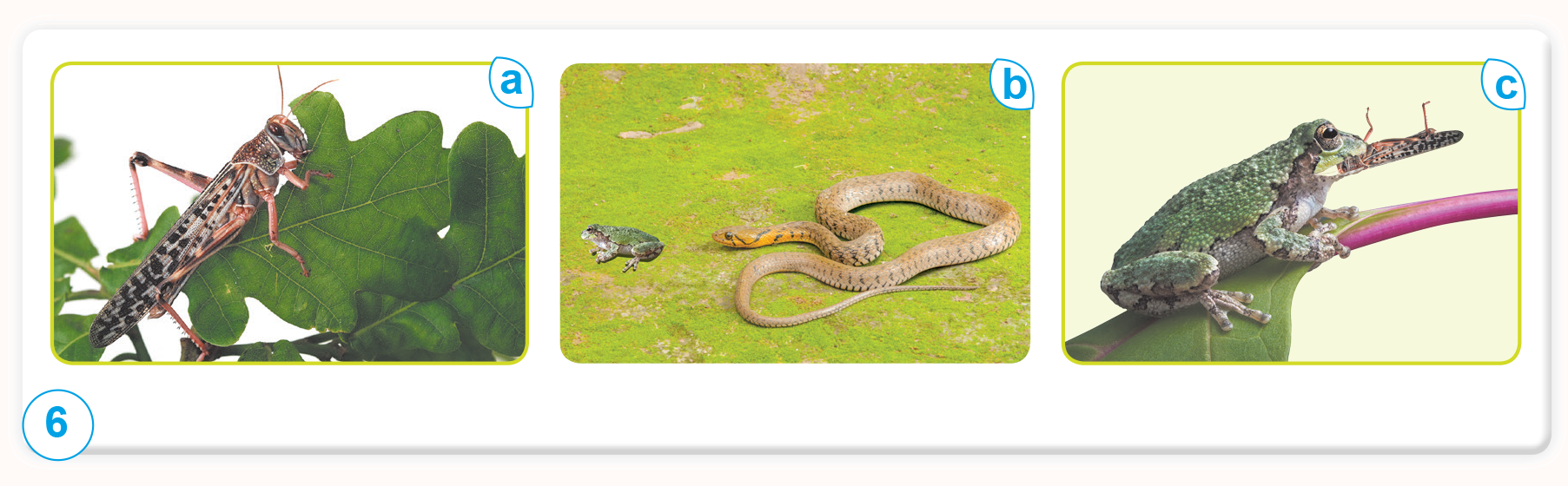 Hình 6c: Cào cào → Ếch
Trả lời
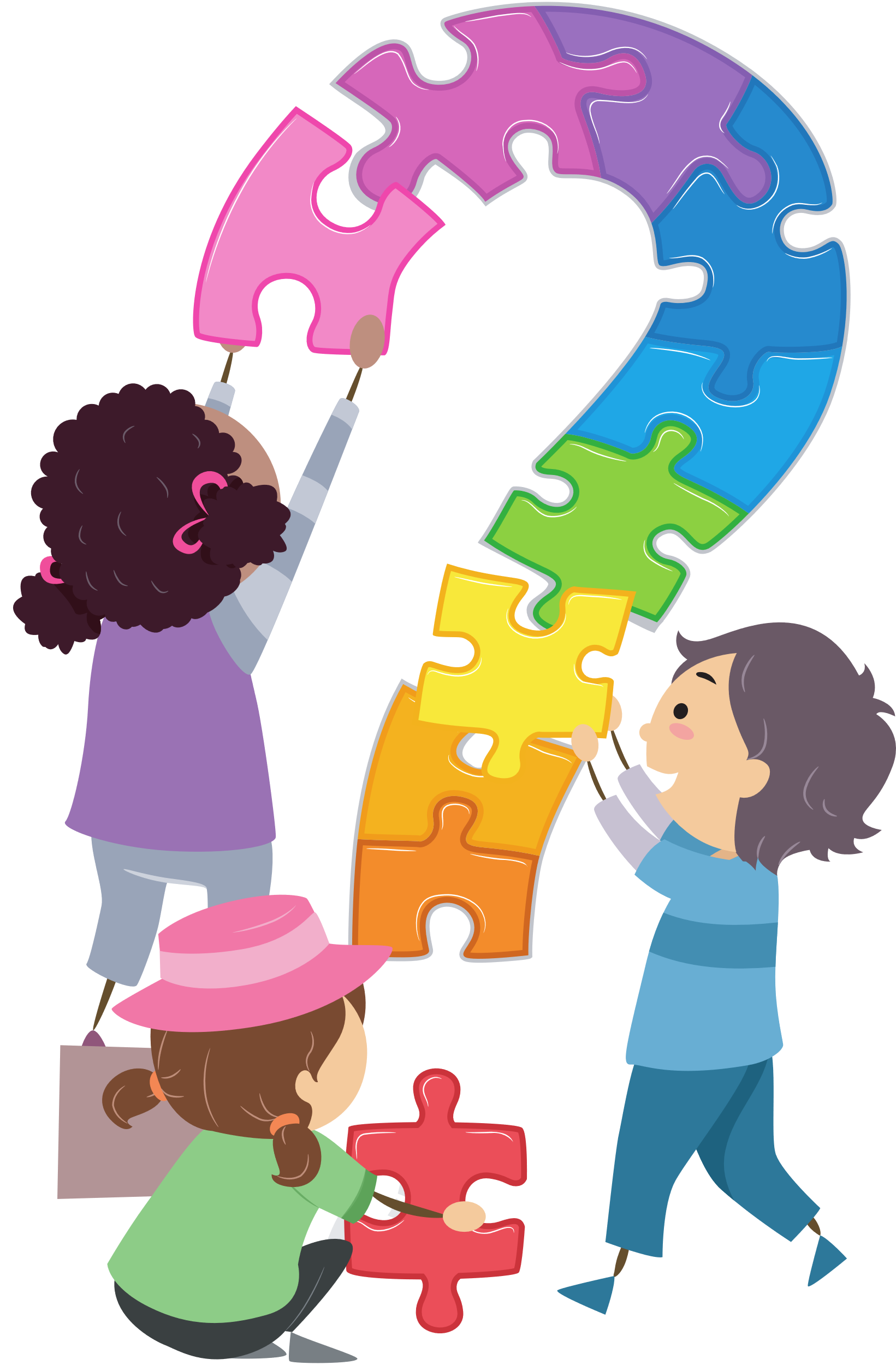 Kể tên chuỗi thức ăn có 3 hoặc 4 mắt xích mà em biết.
Lá ngô → châu chấu → chim sâu → rắn
Bèo tấm → ốc bươu → ba ba
Động vật phù du → Sứa → Rùa biển
Trả lời
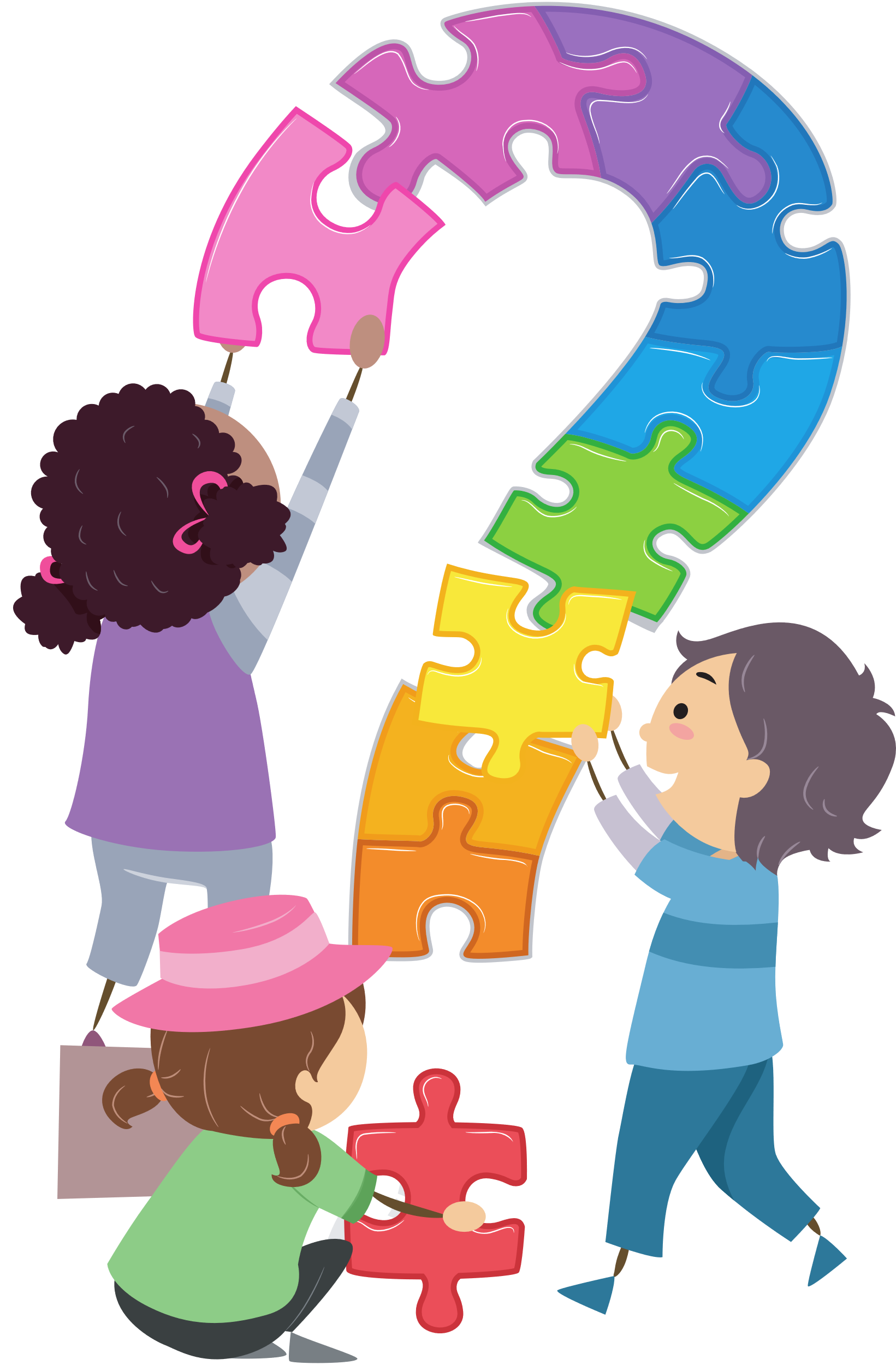 Quan sát các sinh vật ở môi trường xung quanh, viết chuỗi thức ăn với các sinh vật đó.
Cà rốt → thỏ → cáo.
Bắp ngô → chuột → mèo
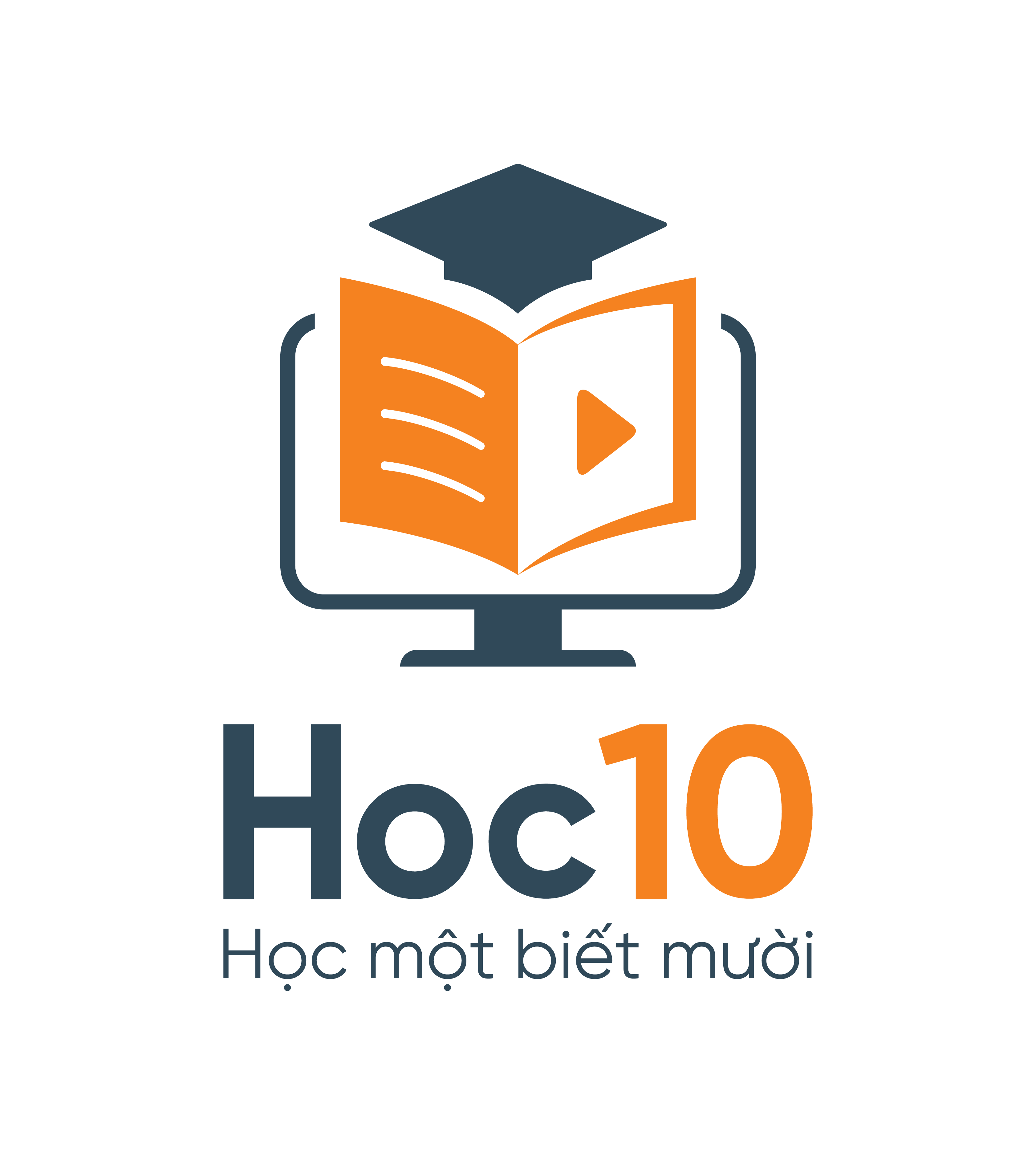 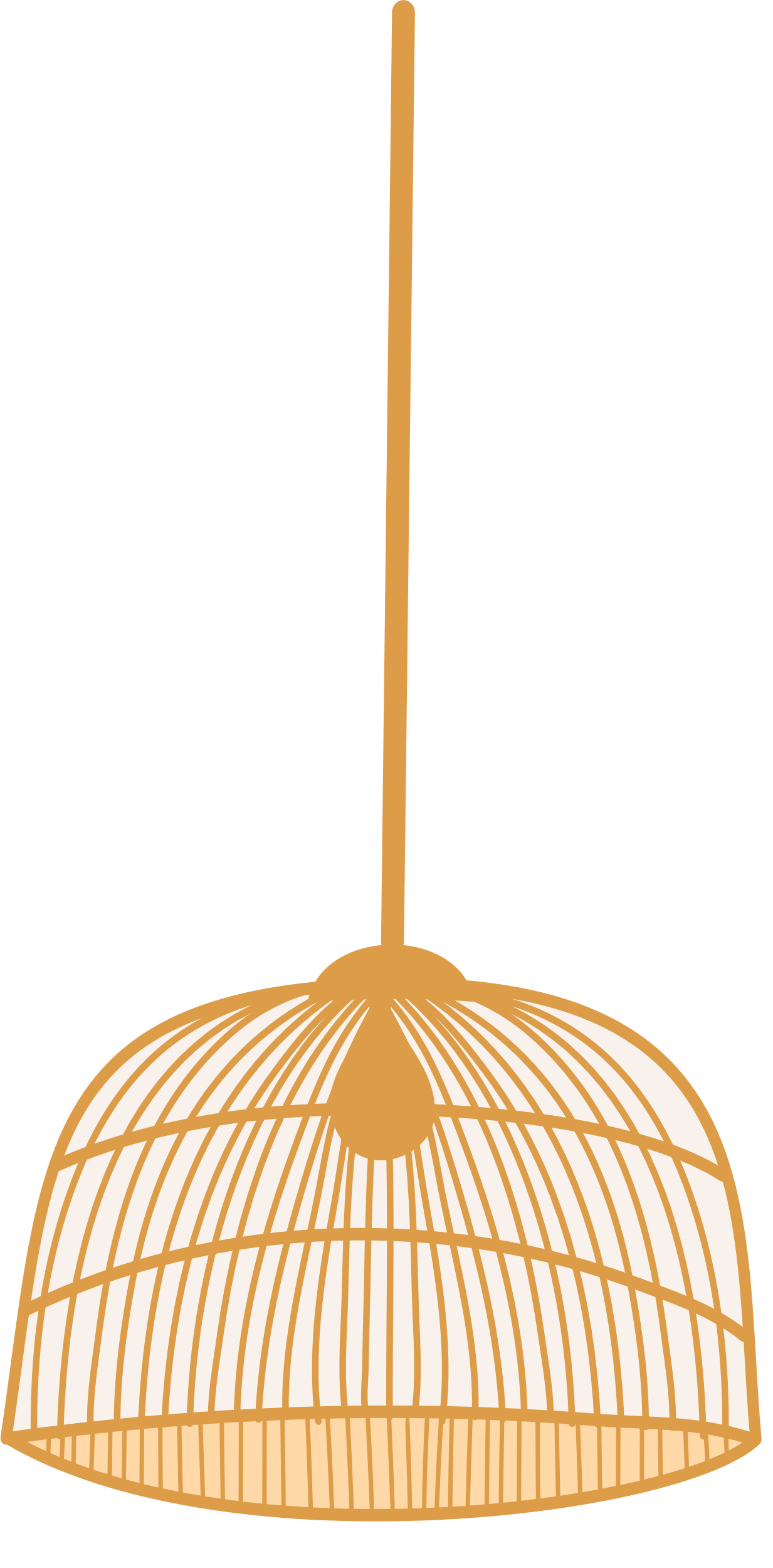 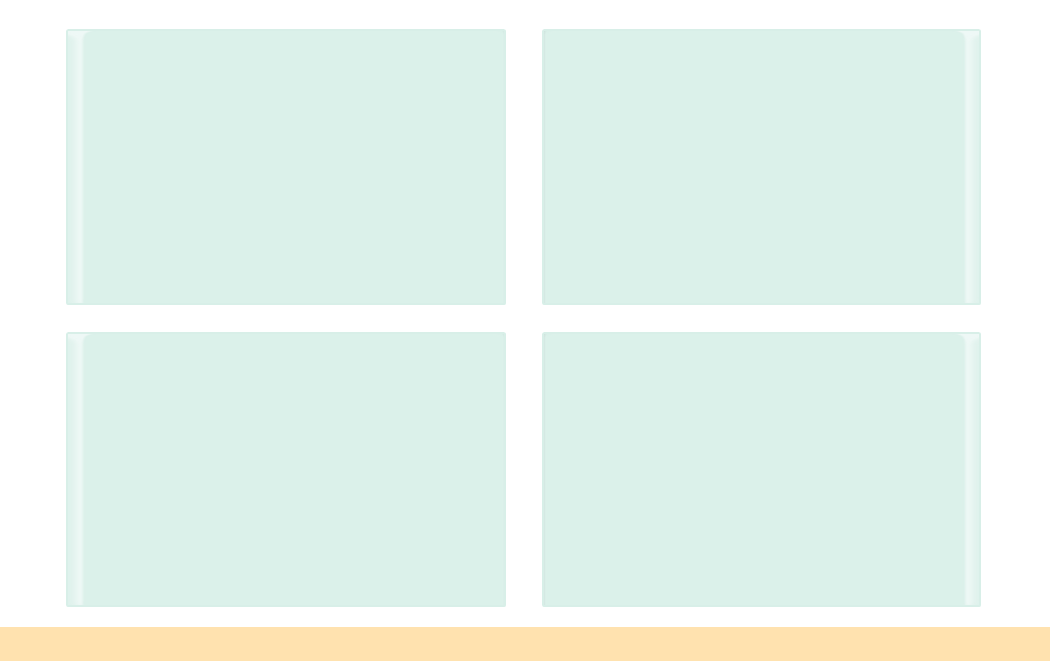 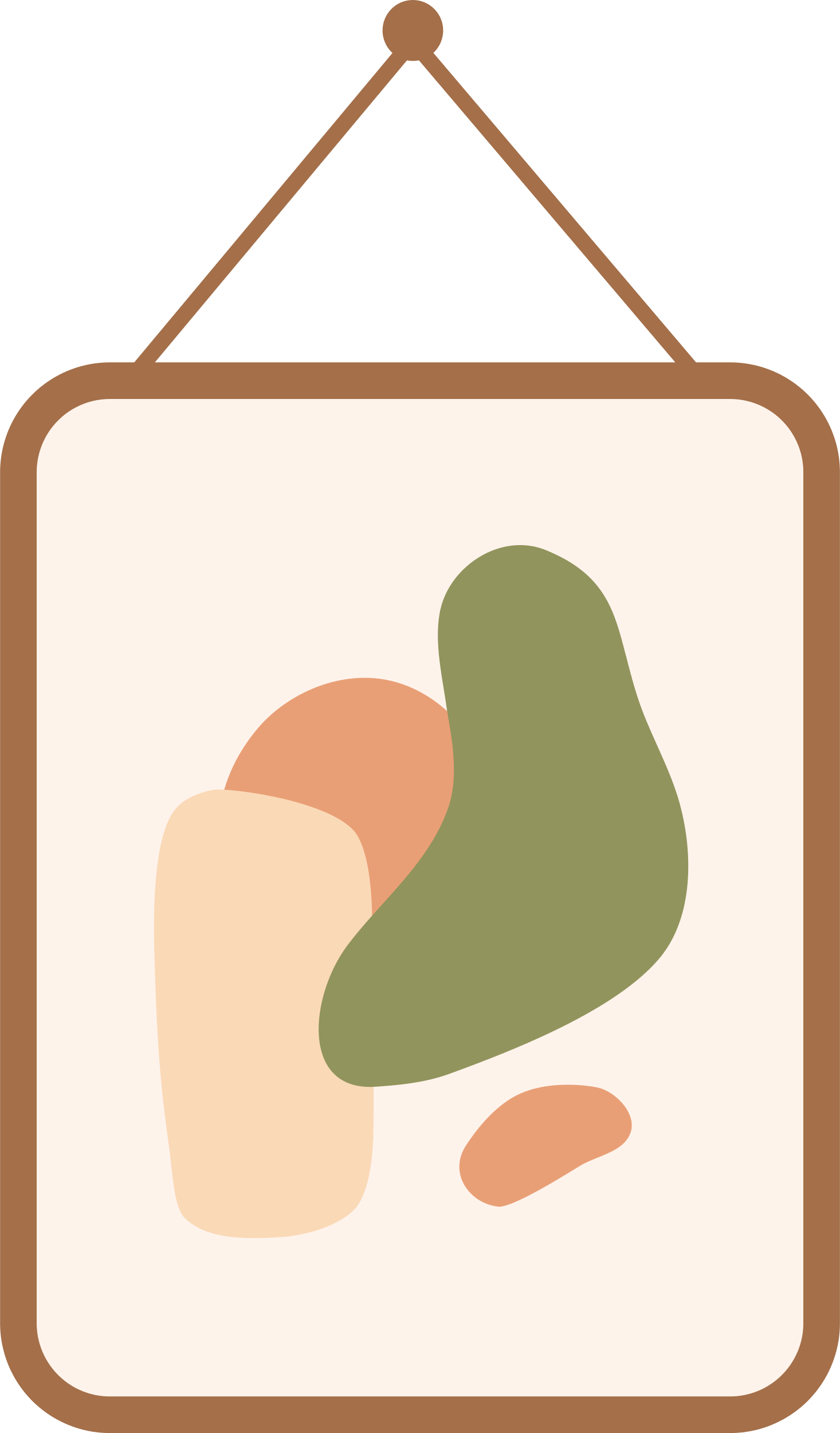 Ô
CỬA
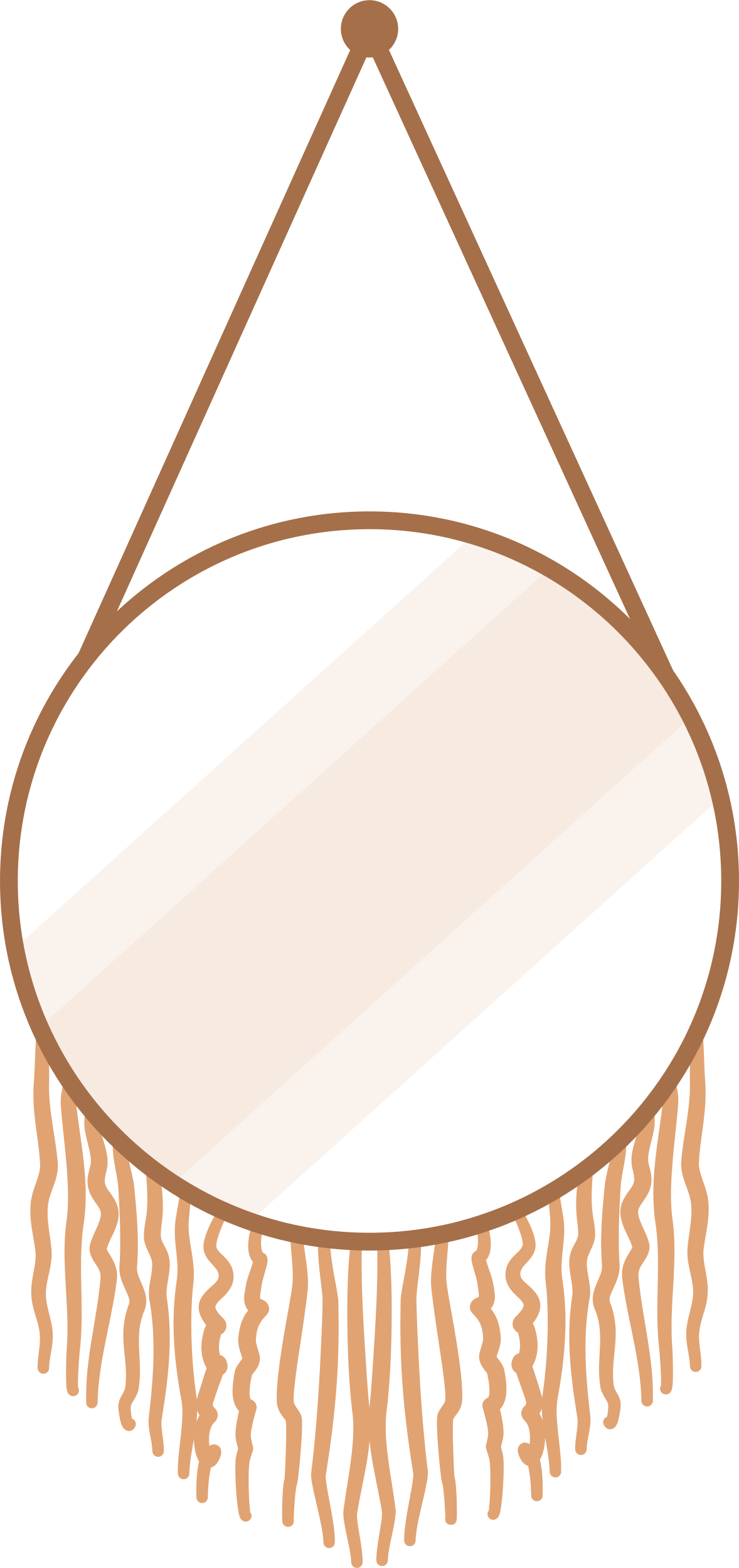 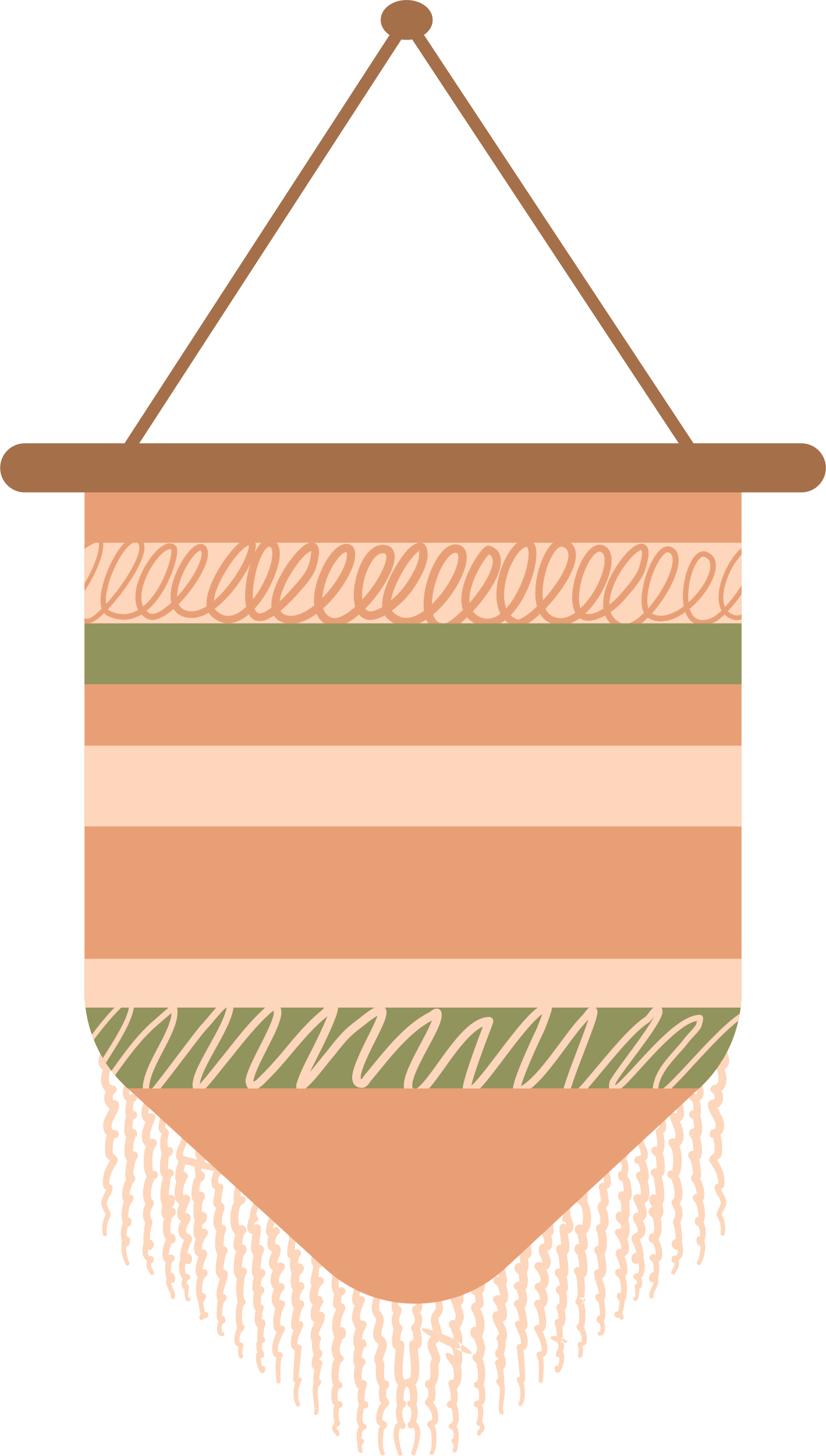 BÍ
MẬT
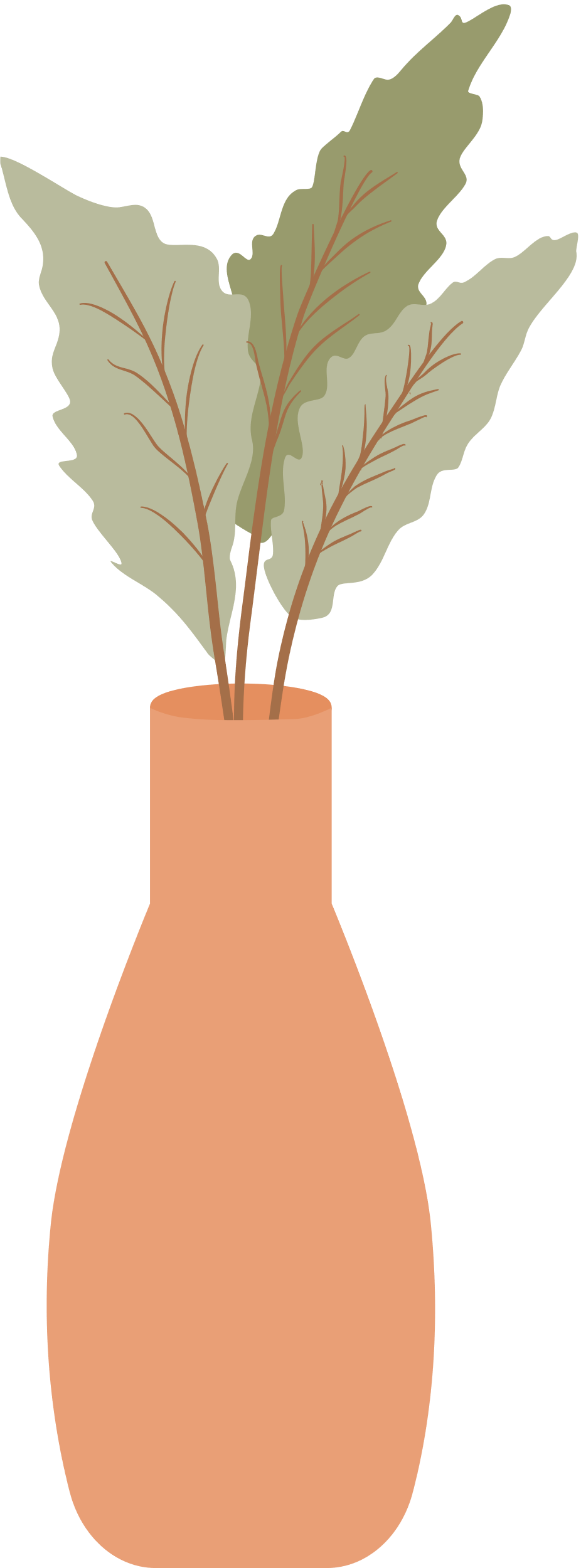 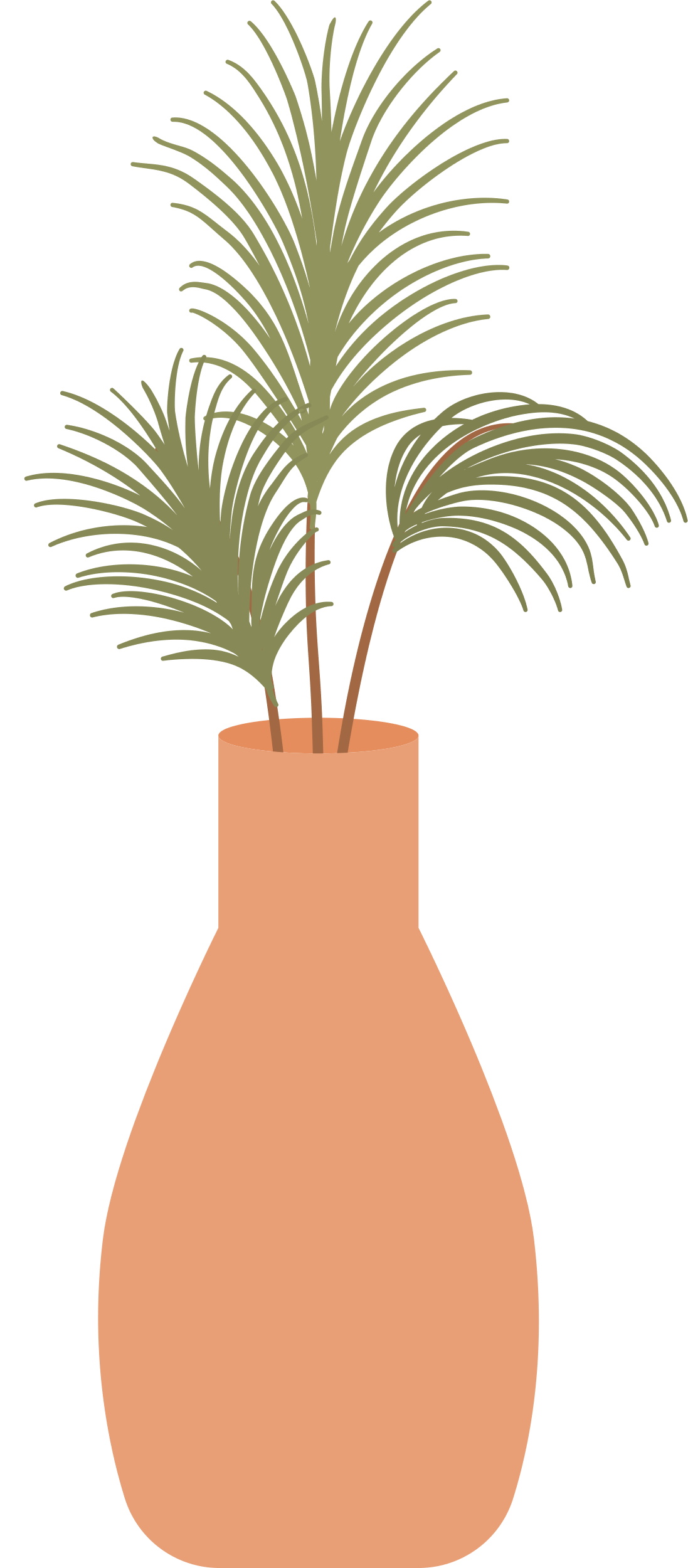 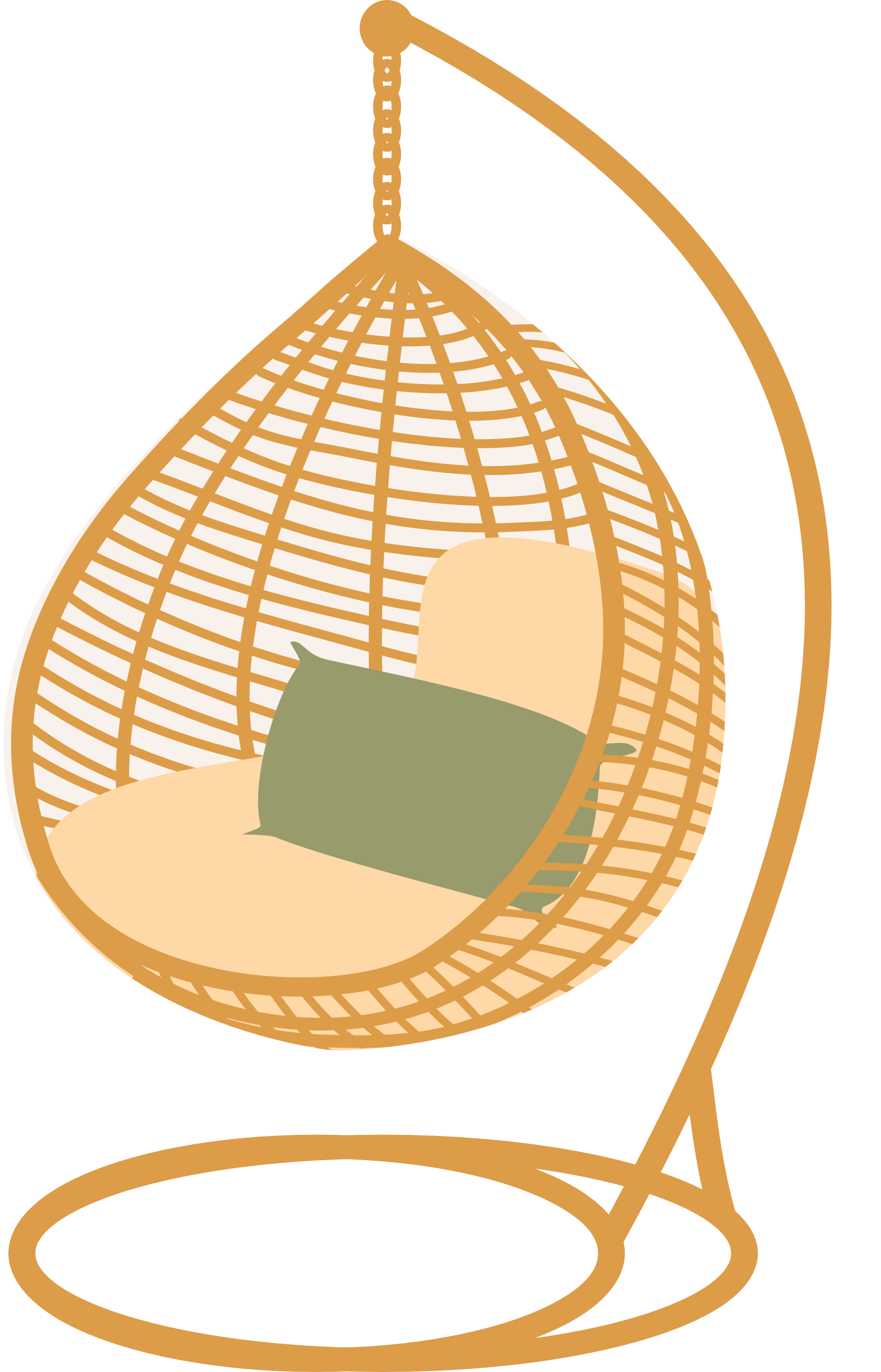 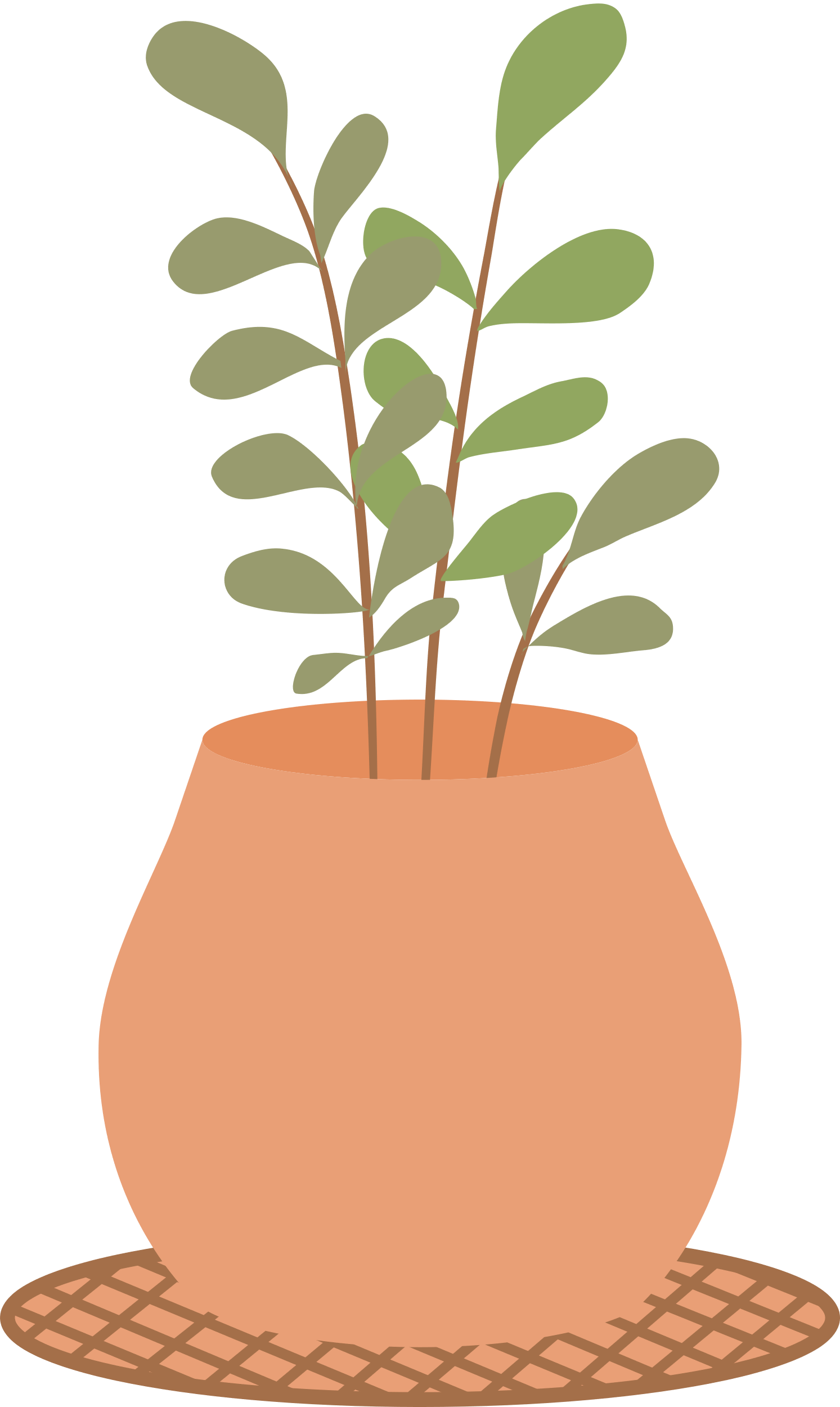 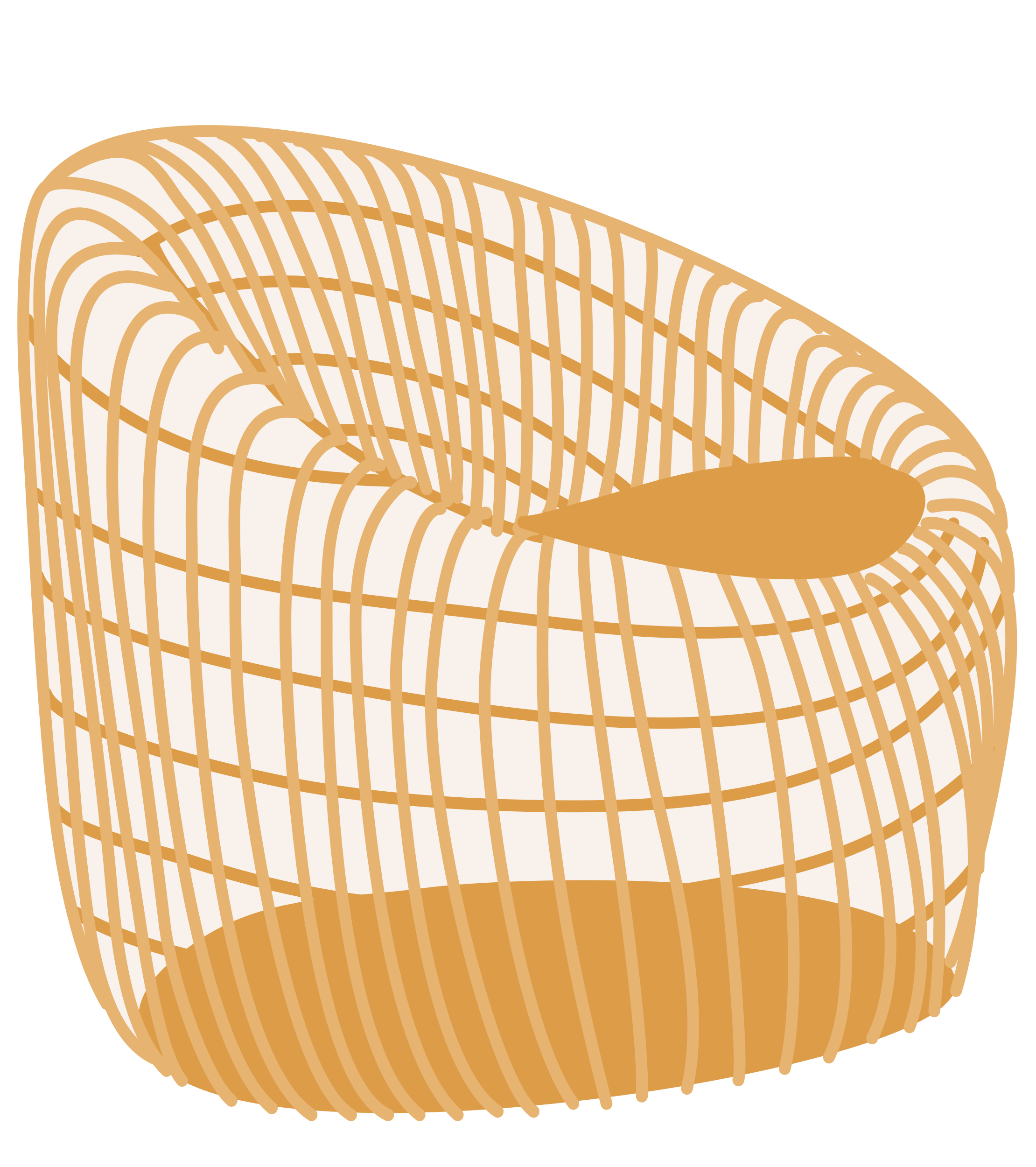 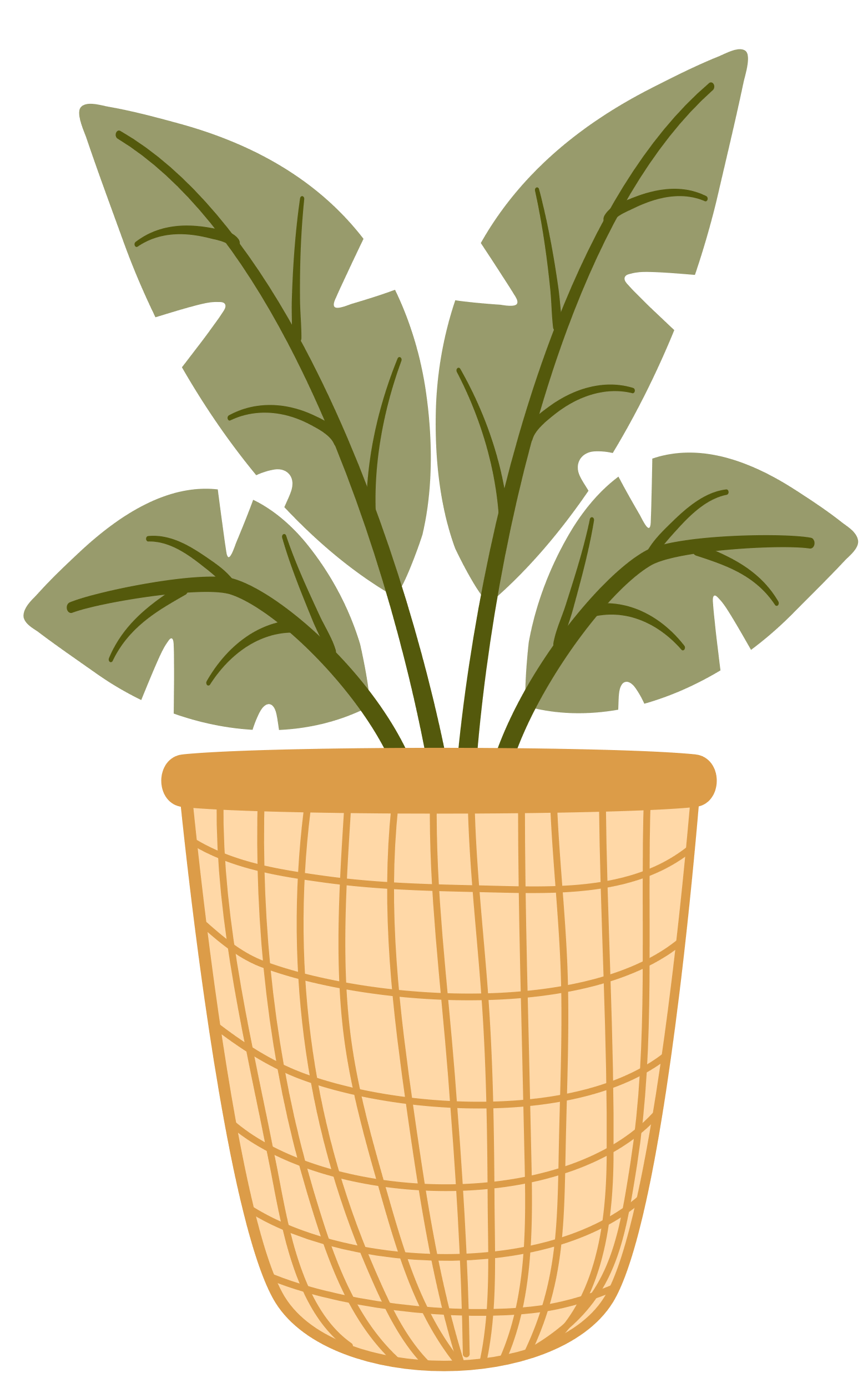 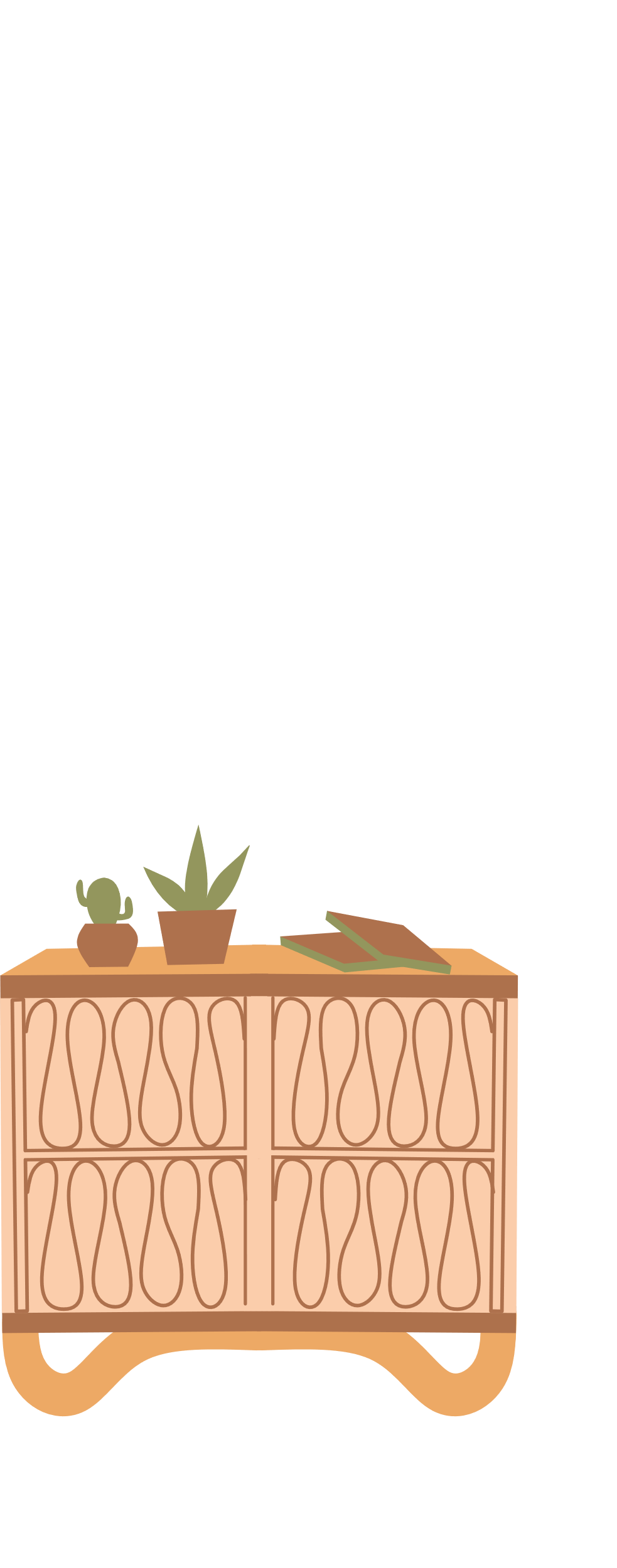 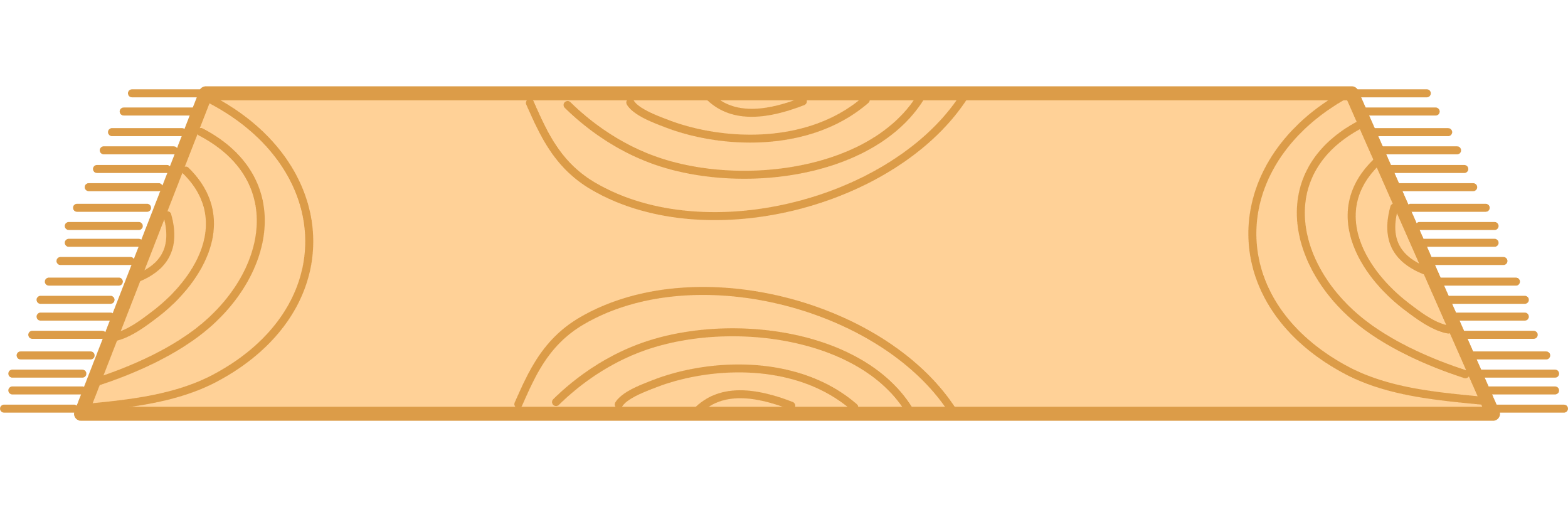 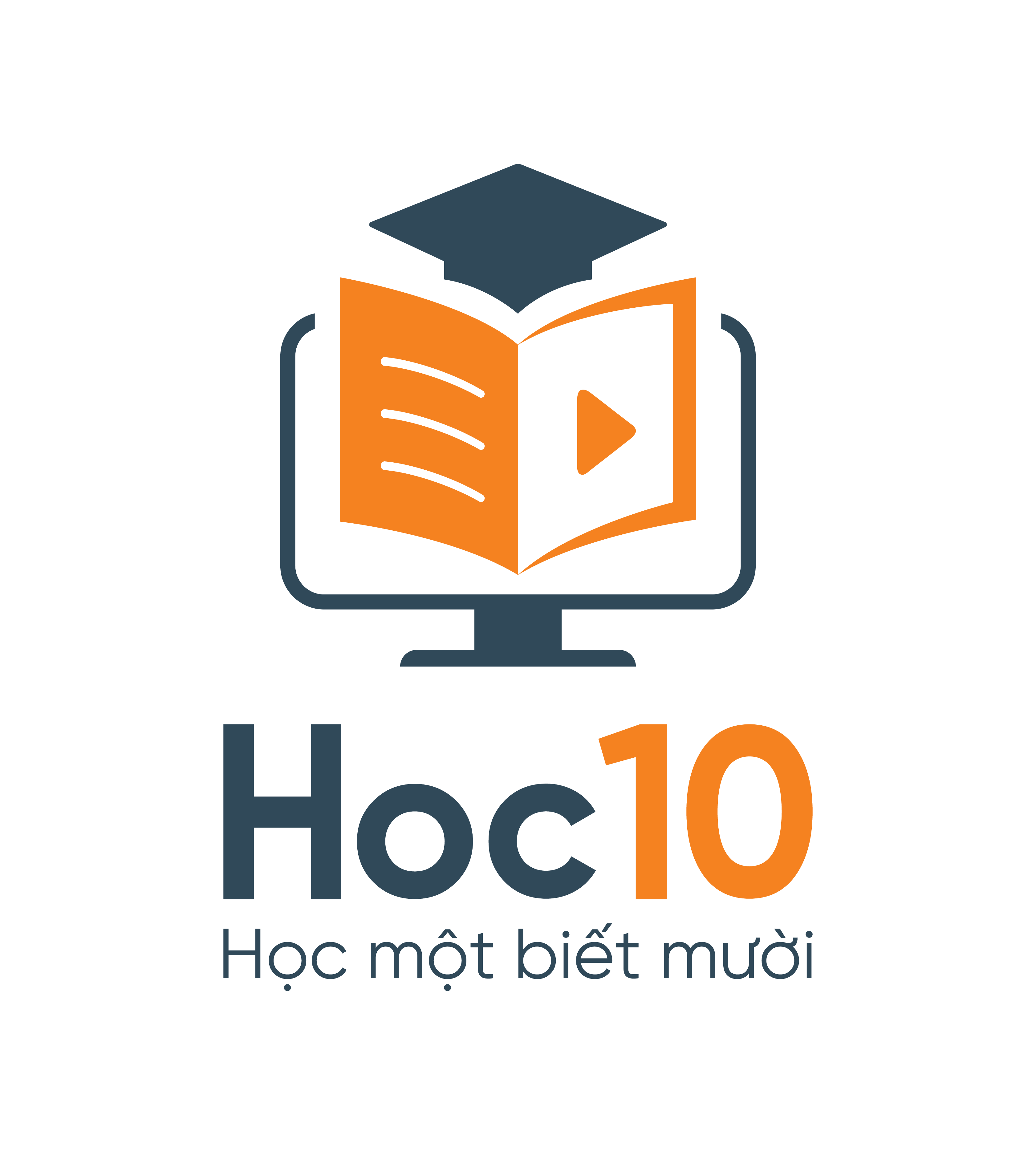 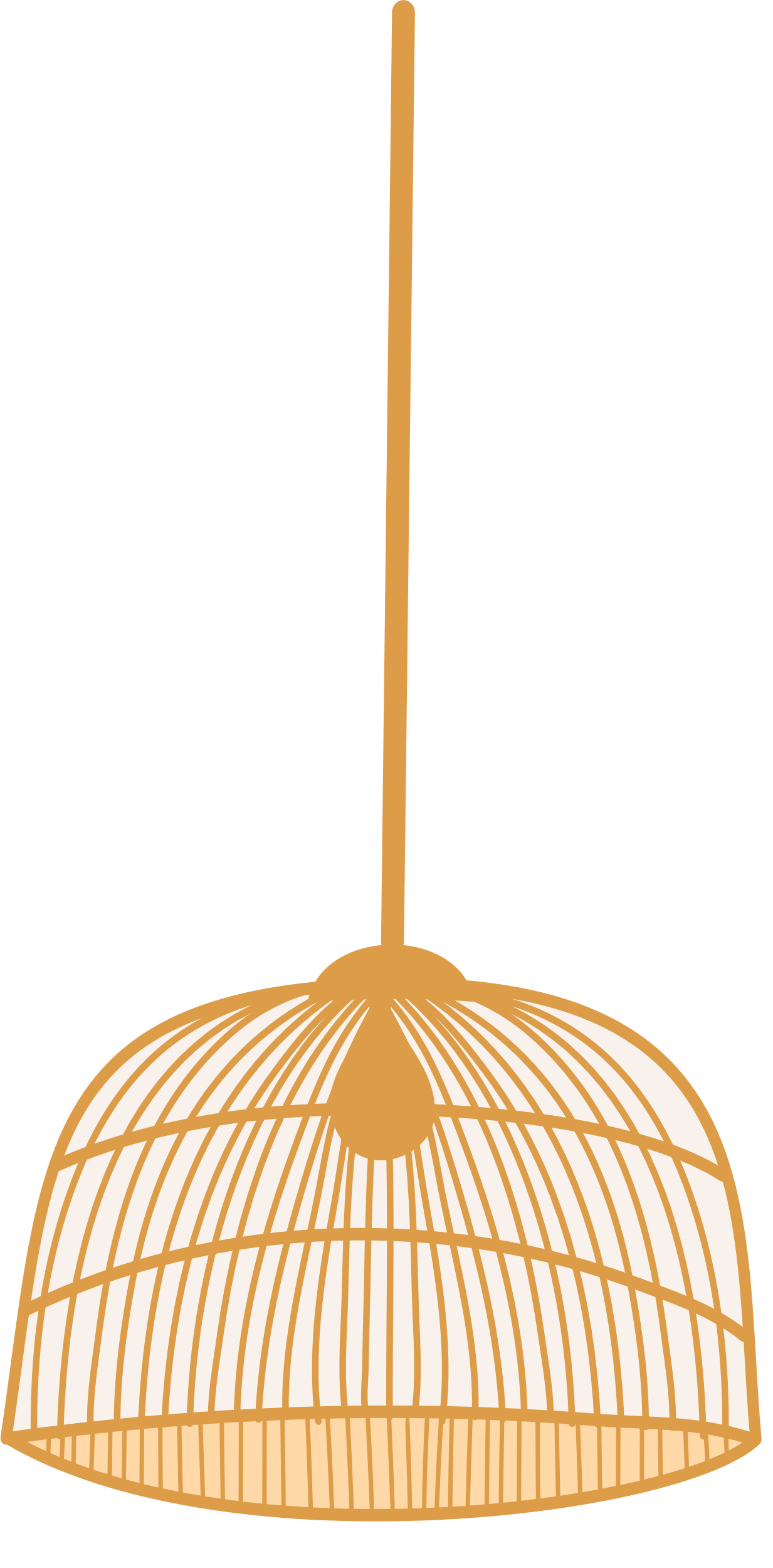 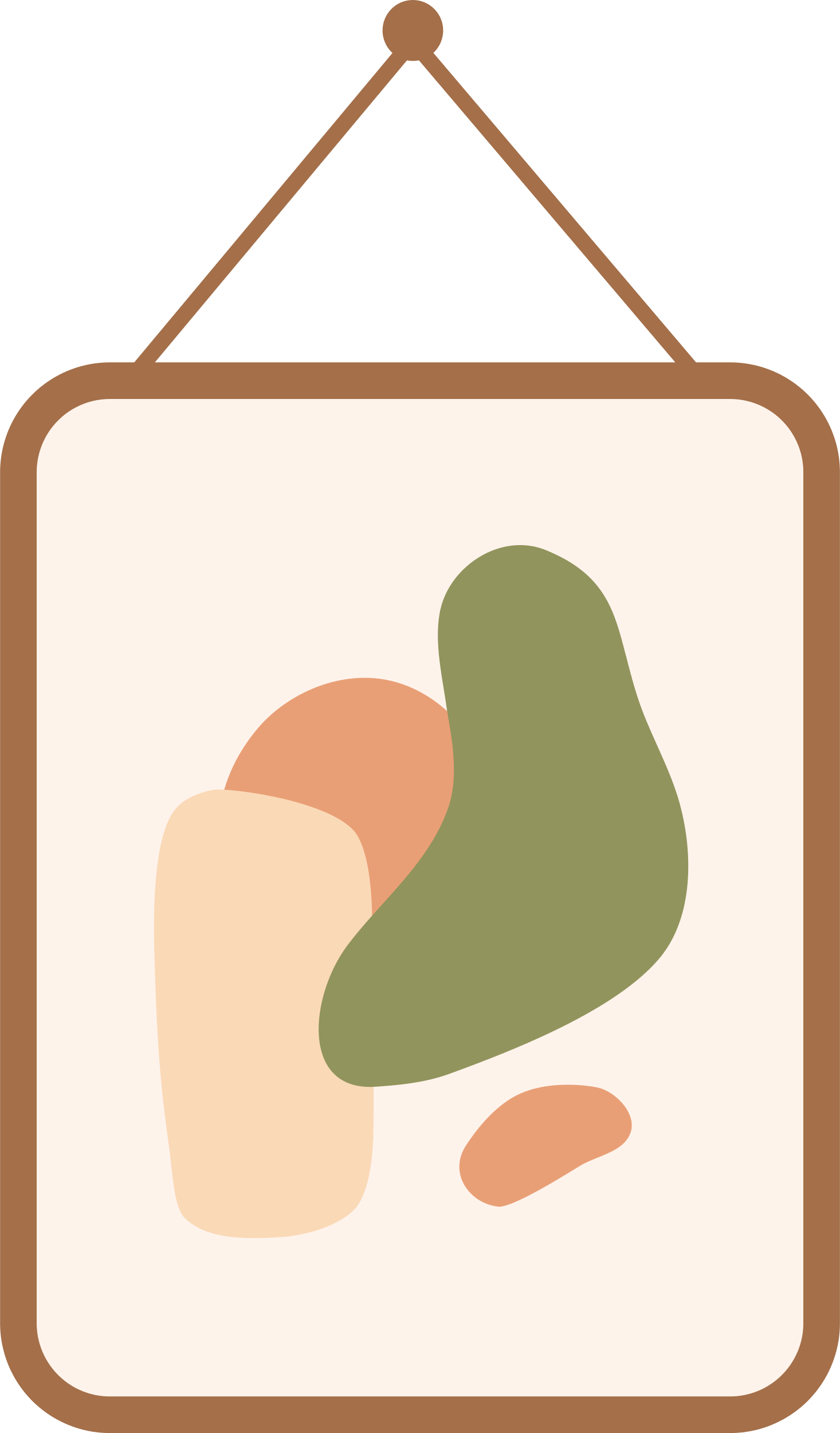 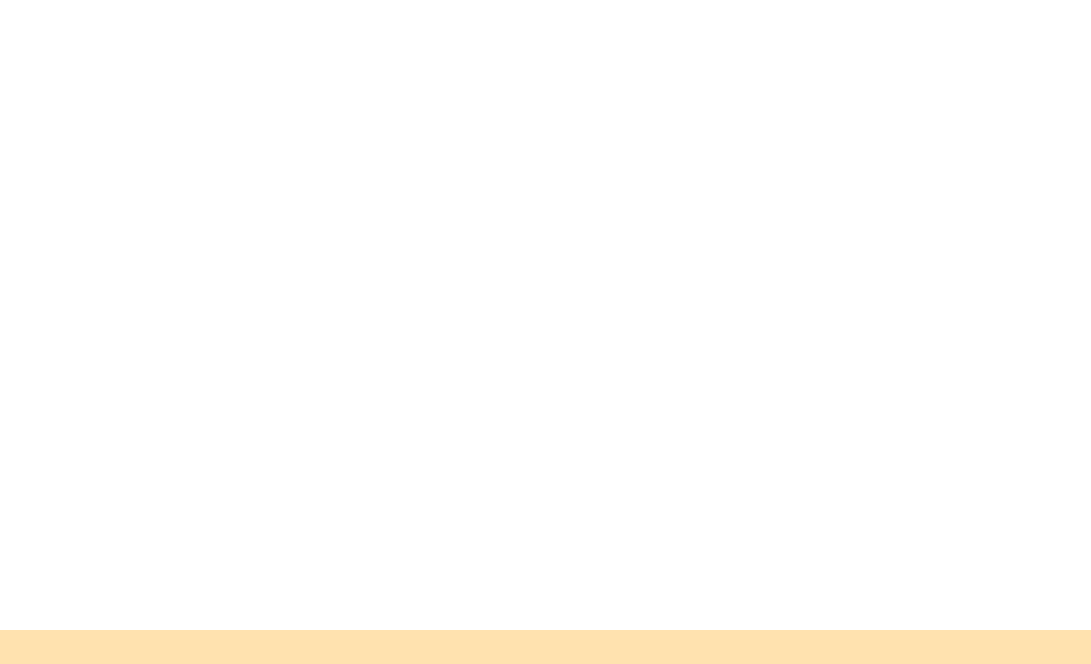 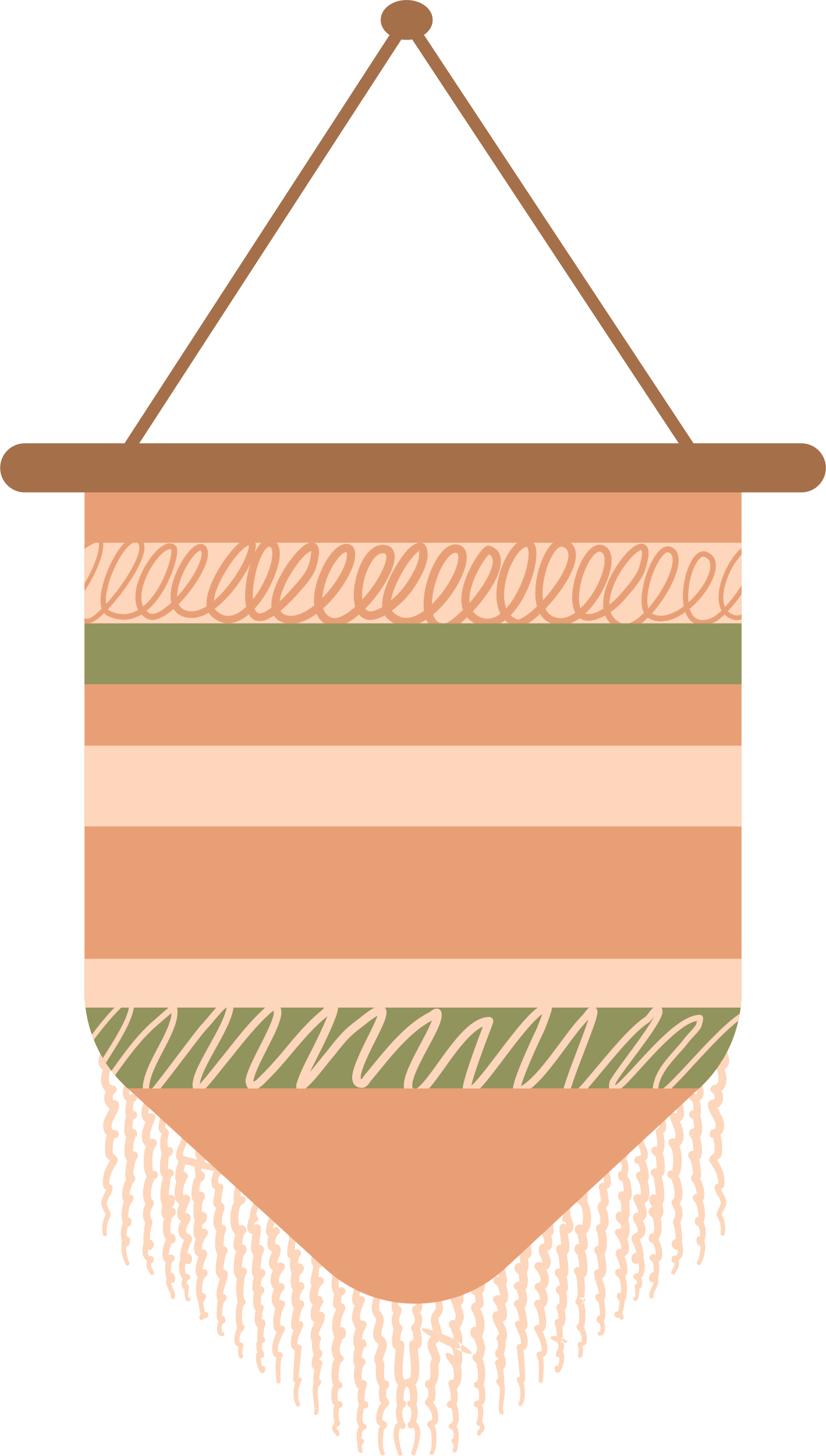 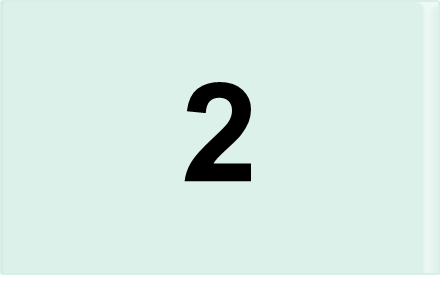 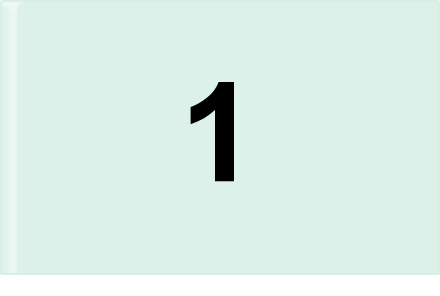 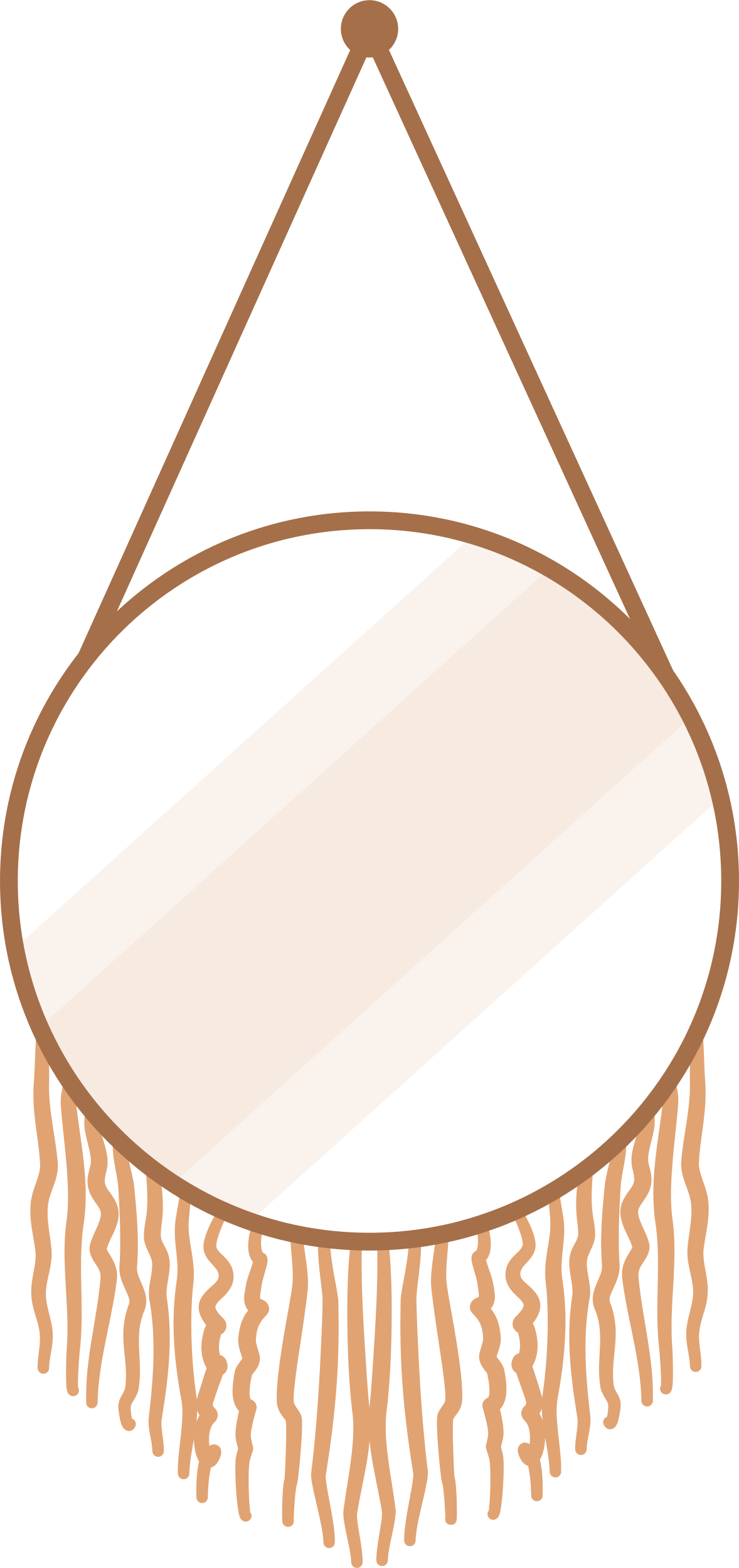 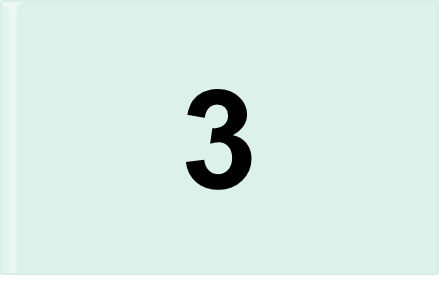 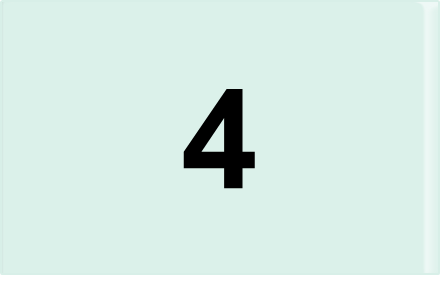 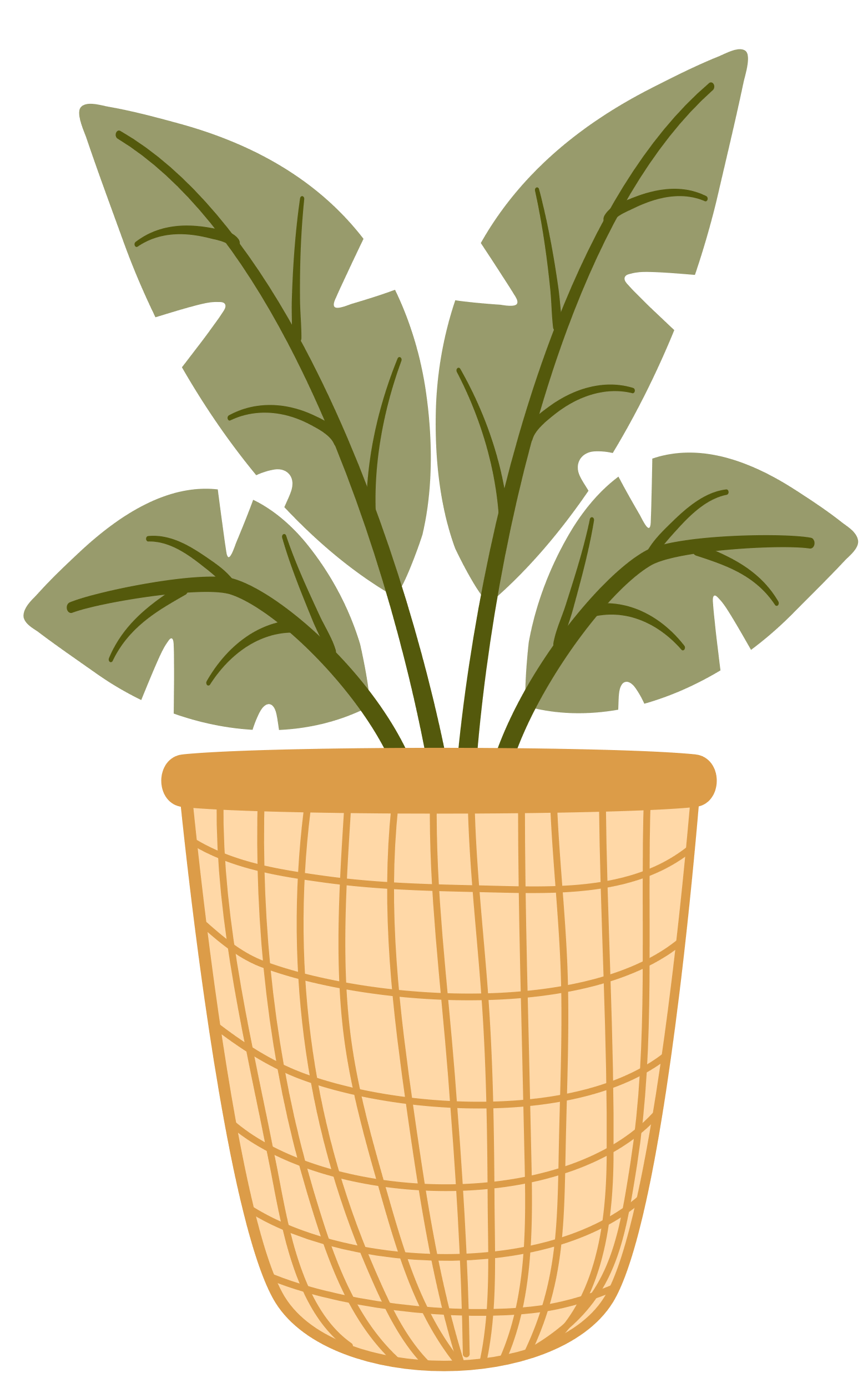 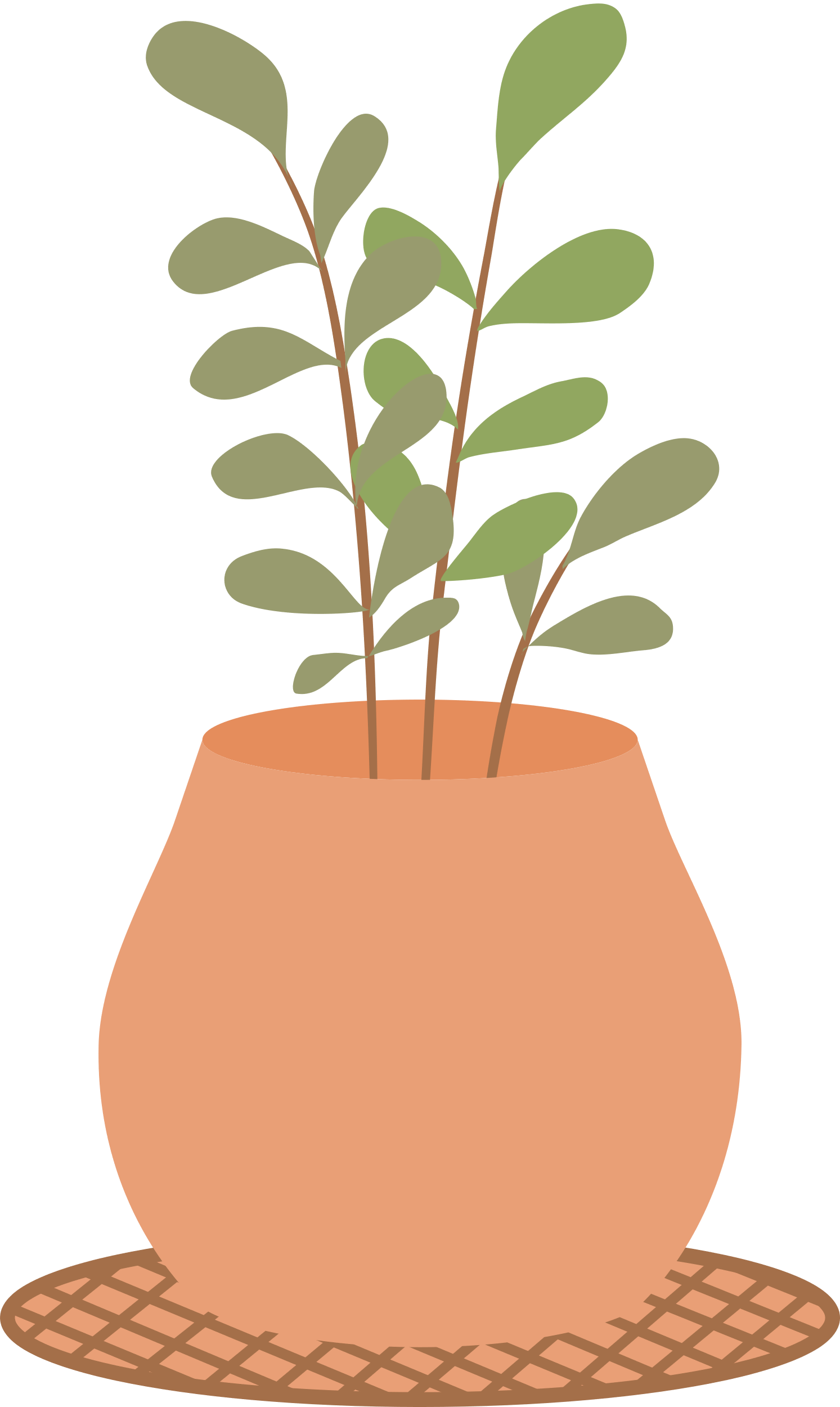 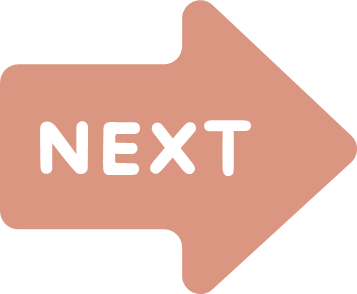 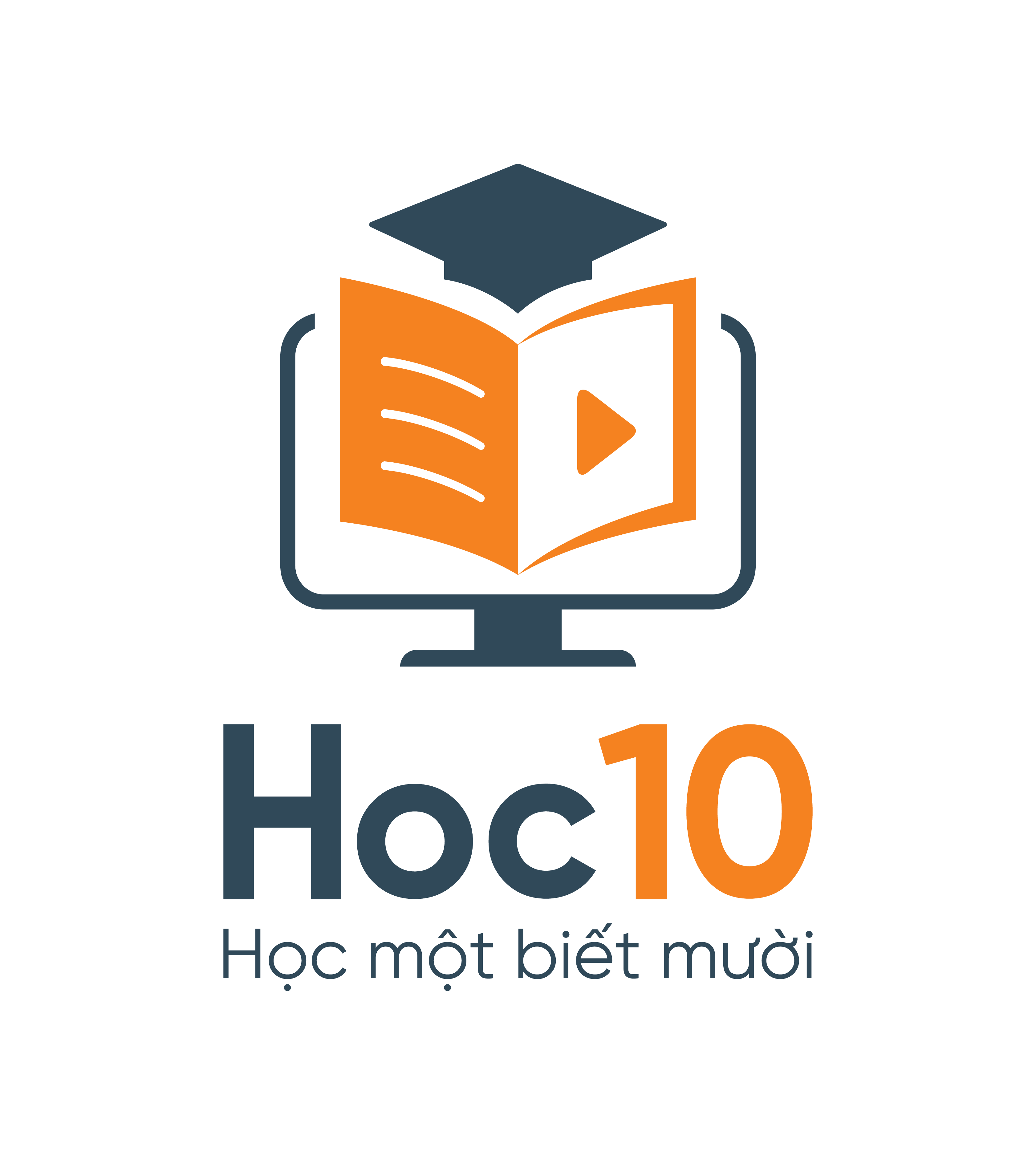 Câu hỏi 1: Mỗi sinh vật trong chuỗi thức ăn được gọi là:
A. Mắt xích.
C. Động vật.
B. Thực vật.
D. Vi sinh vật.
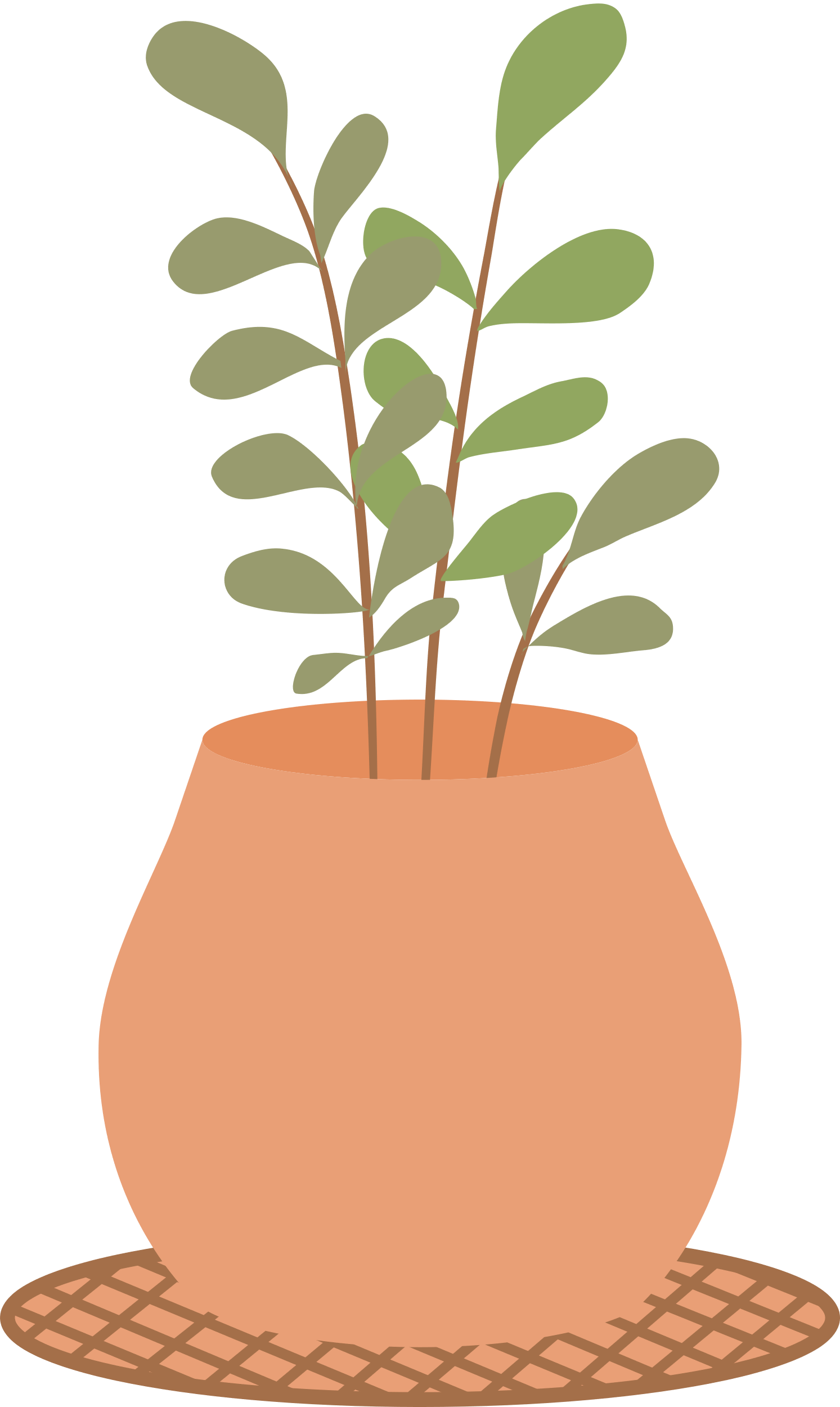 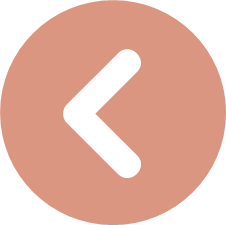 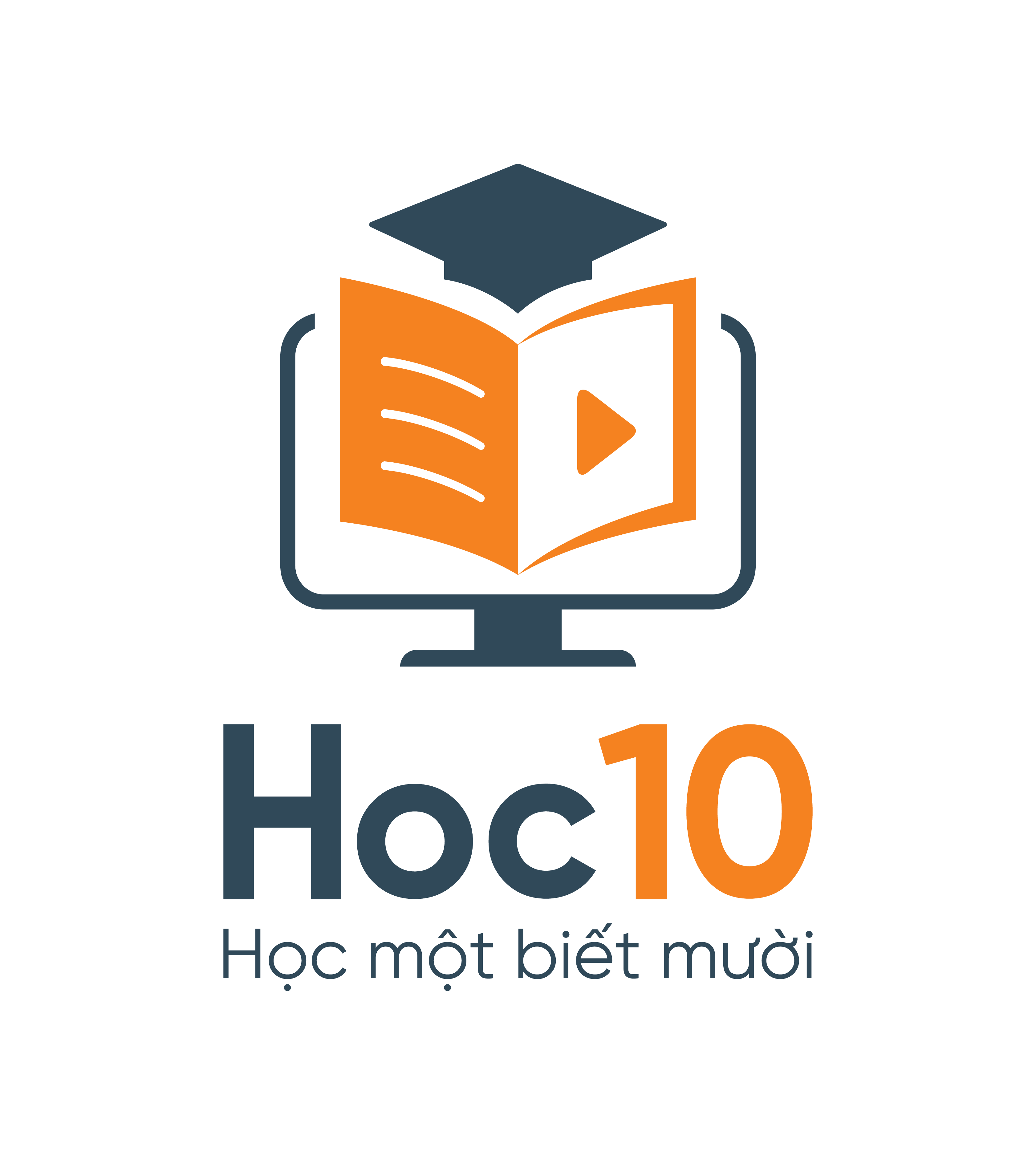 Câu hỏi 2: "Chuột → mèo". Mũi tên có ý nghĩa gì?
A. Mũi tên chỉ về con nào thì con đó sẽ ăn mắt xích trước nó
C. Để đánh dấu lần lượt
B. Mũi tên chỉ về con nào thì con đó sẽ bị ăn bởi mắt xích trước nó
D. Mũi tên chỉ khối lượng của chuột lớn hơn khối lượng của mèo
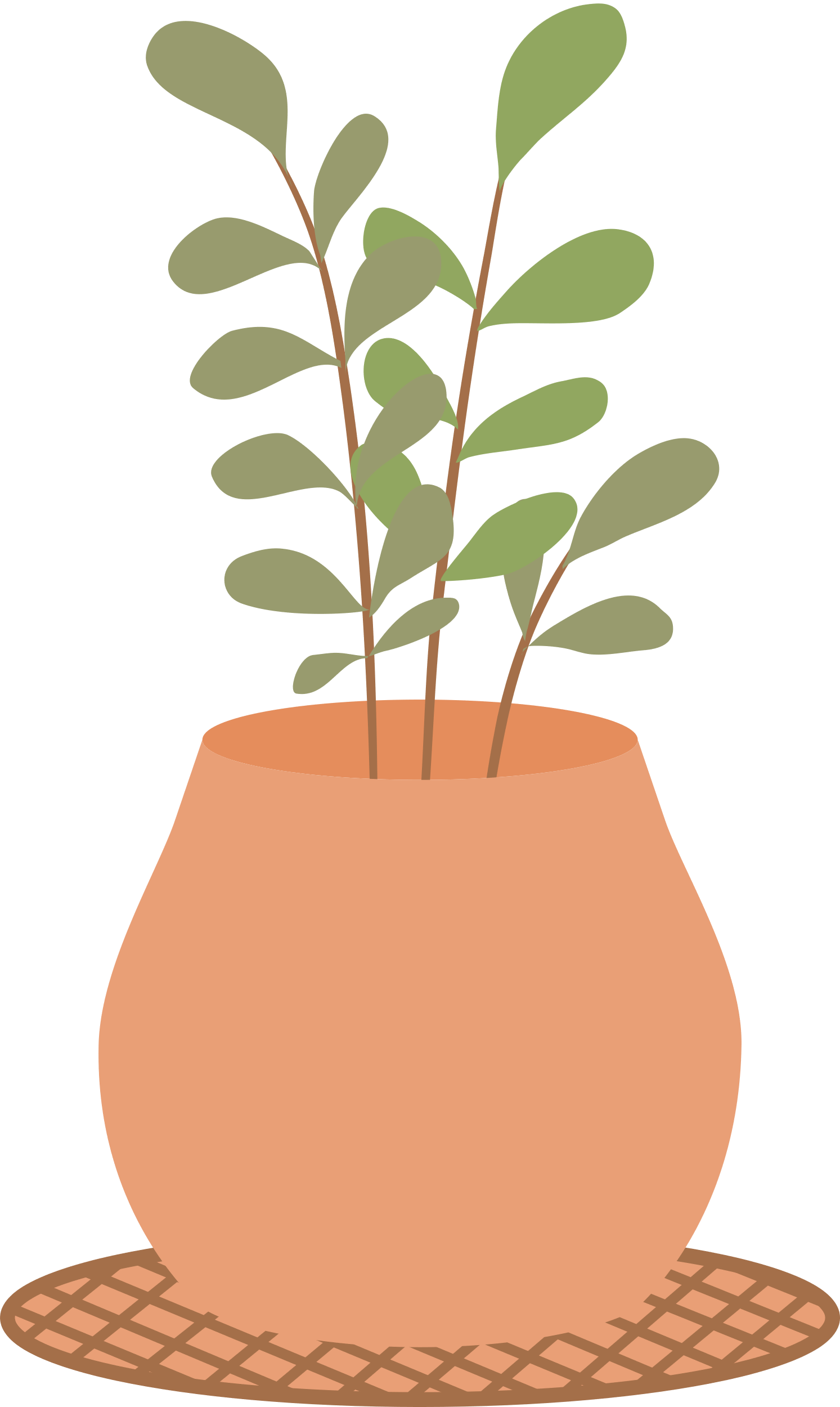 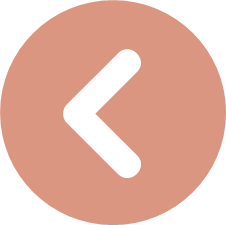 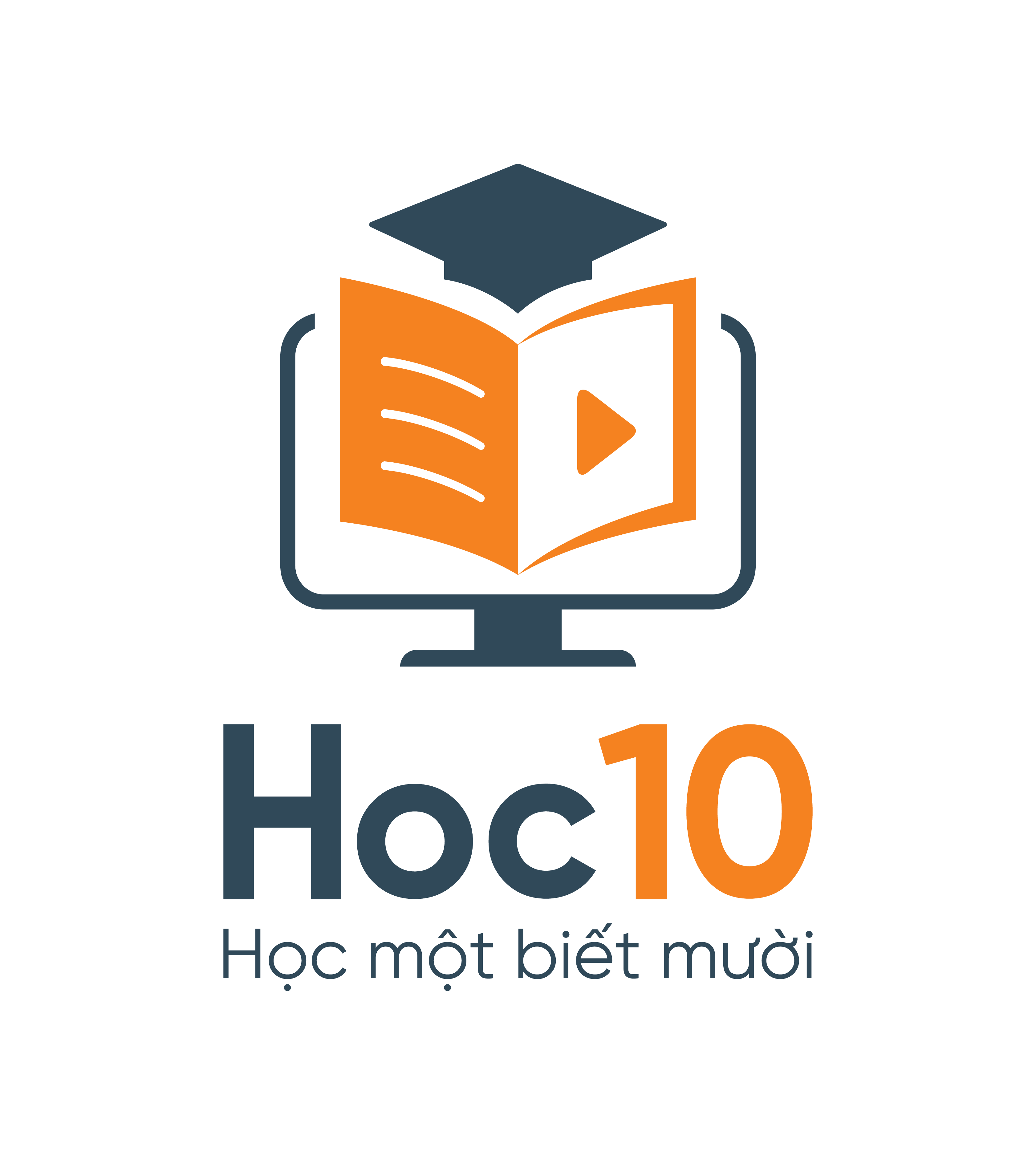 Câu hỏi 3: Thỏ không thể là thức ăn của:
A. Hổ
C. Báo
B. Con người
D. Cà rốt
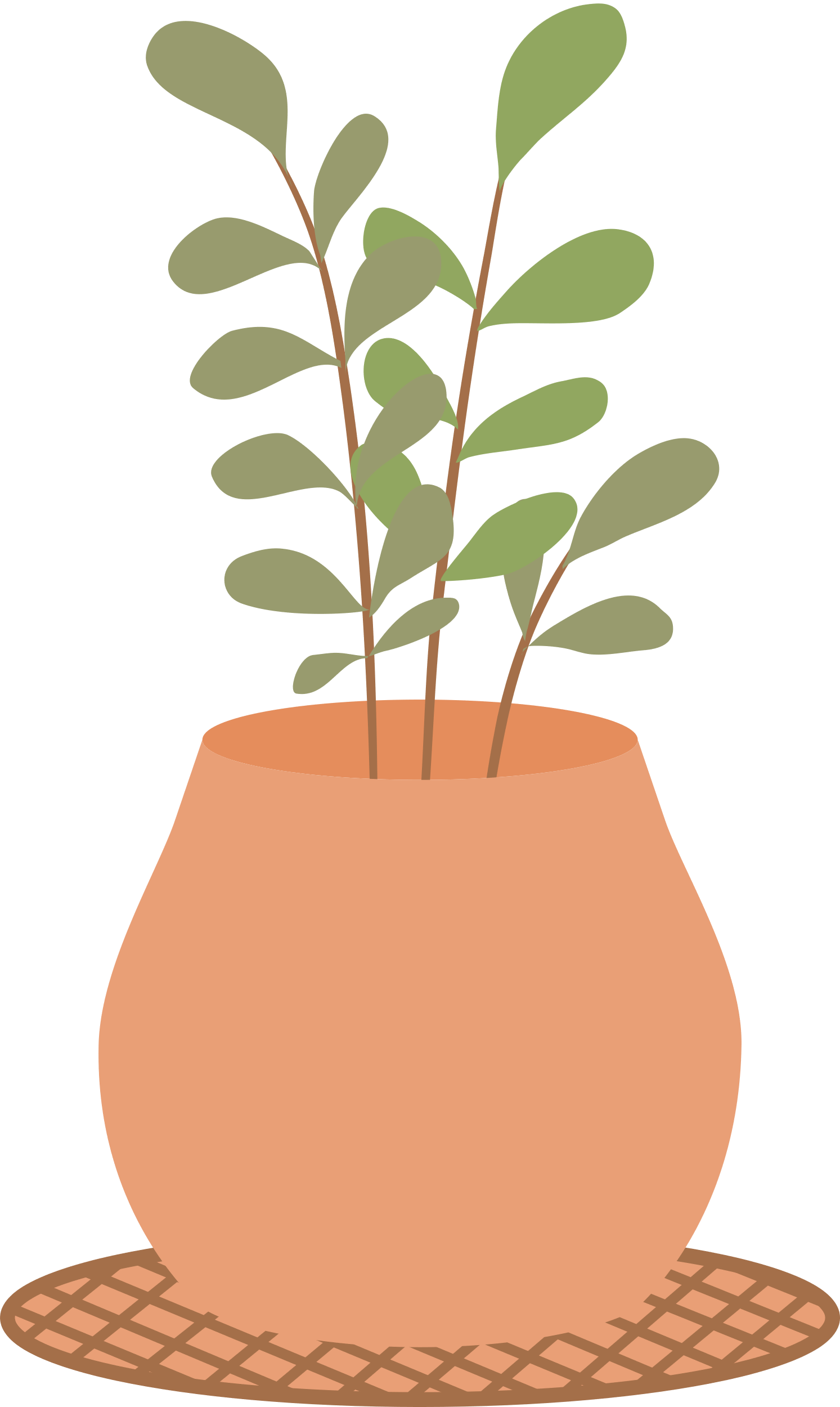 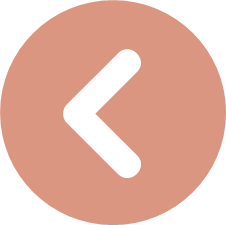 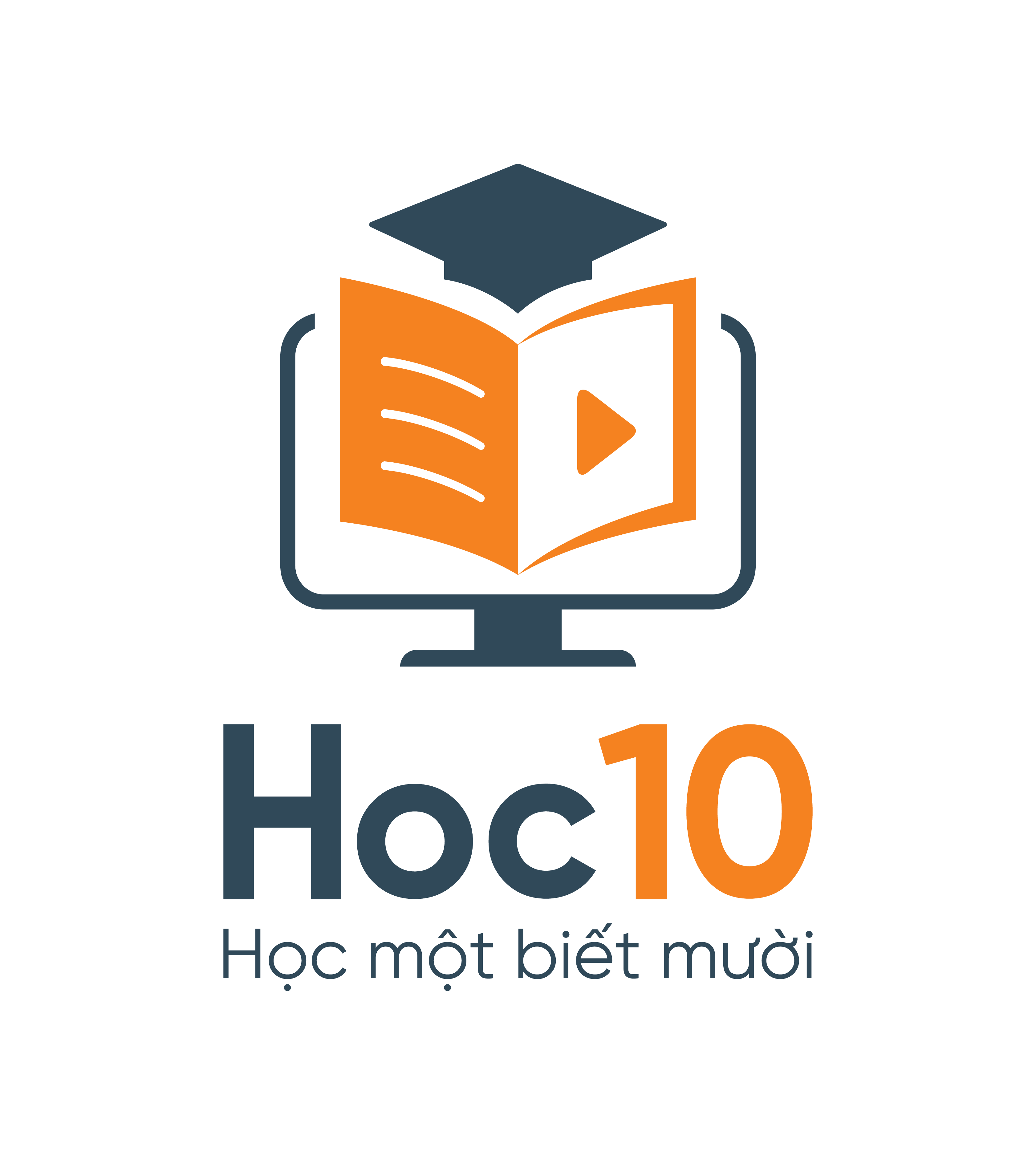 Câu hỏi 4: Chuỗi thức ăn trong hình sau có bao nhiêu mắt xích?
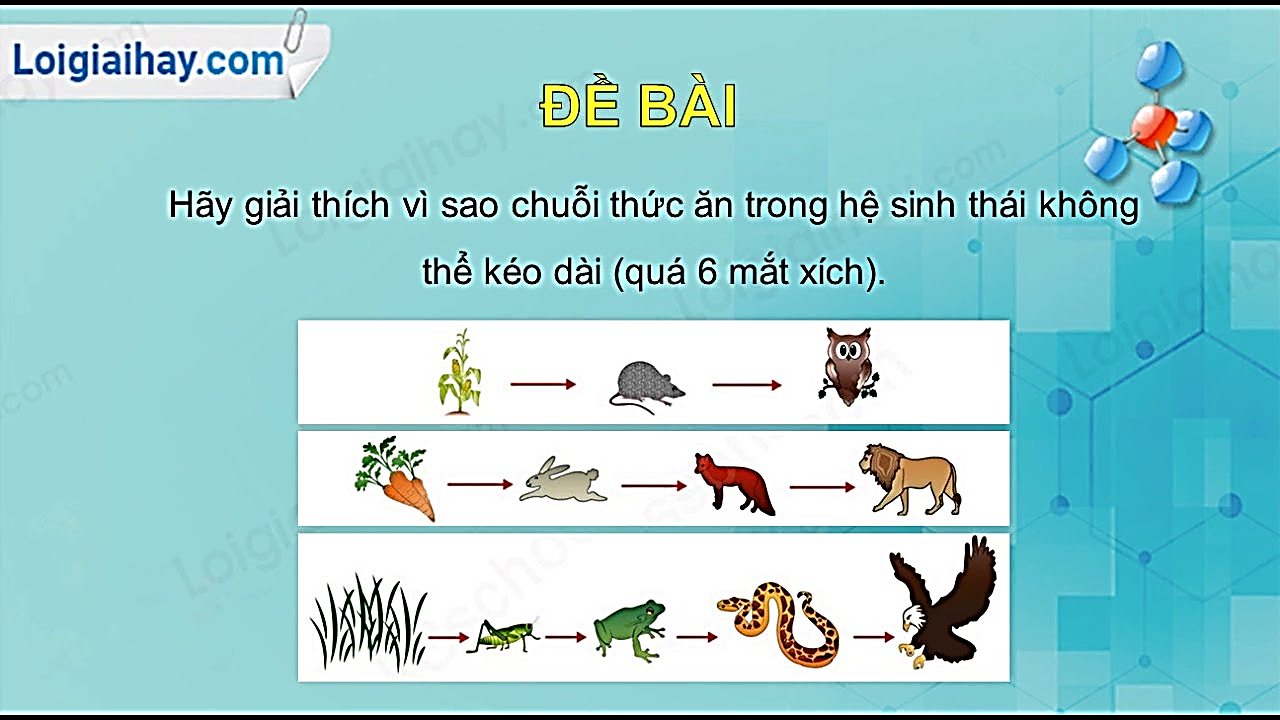 A. 2
C. 4
B. 3
D. 5
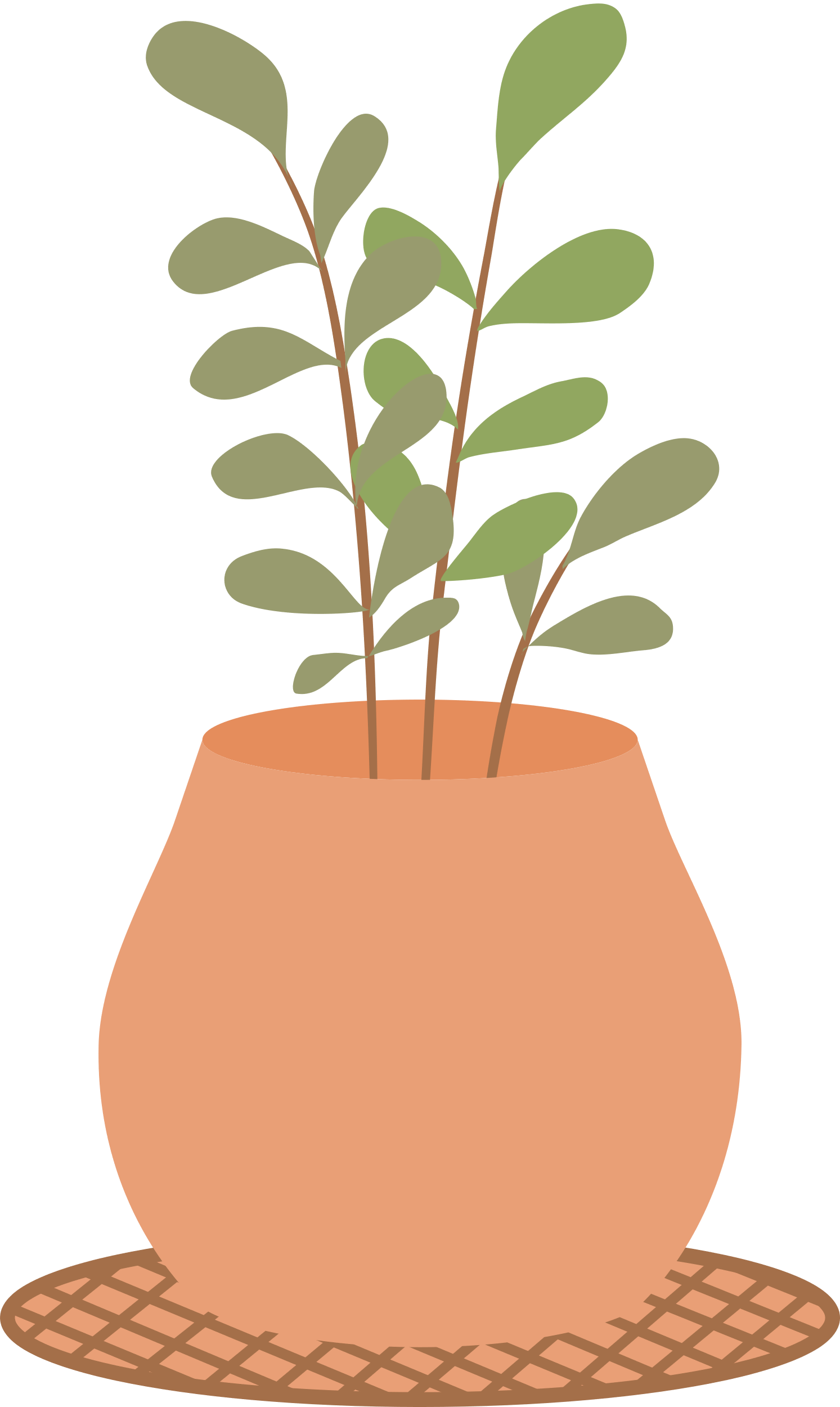 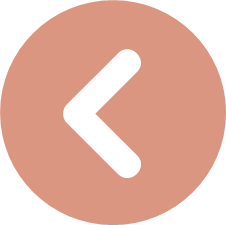 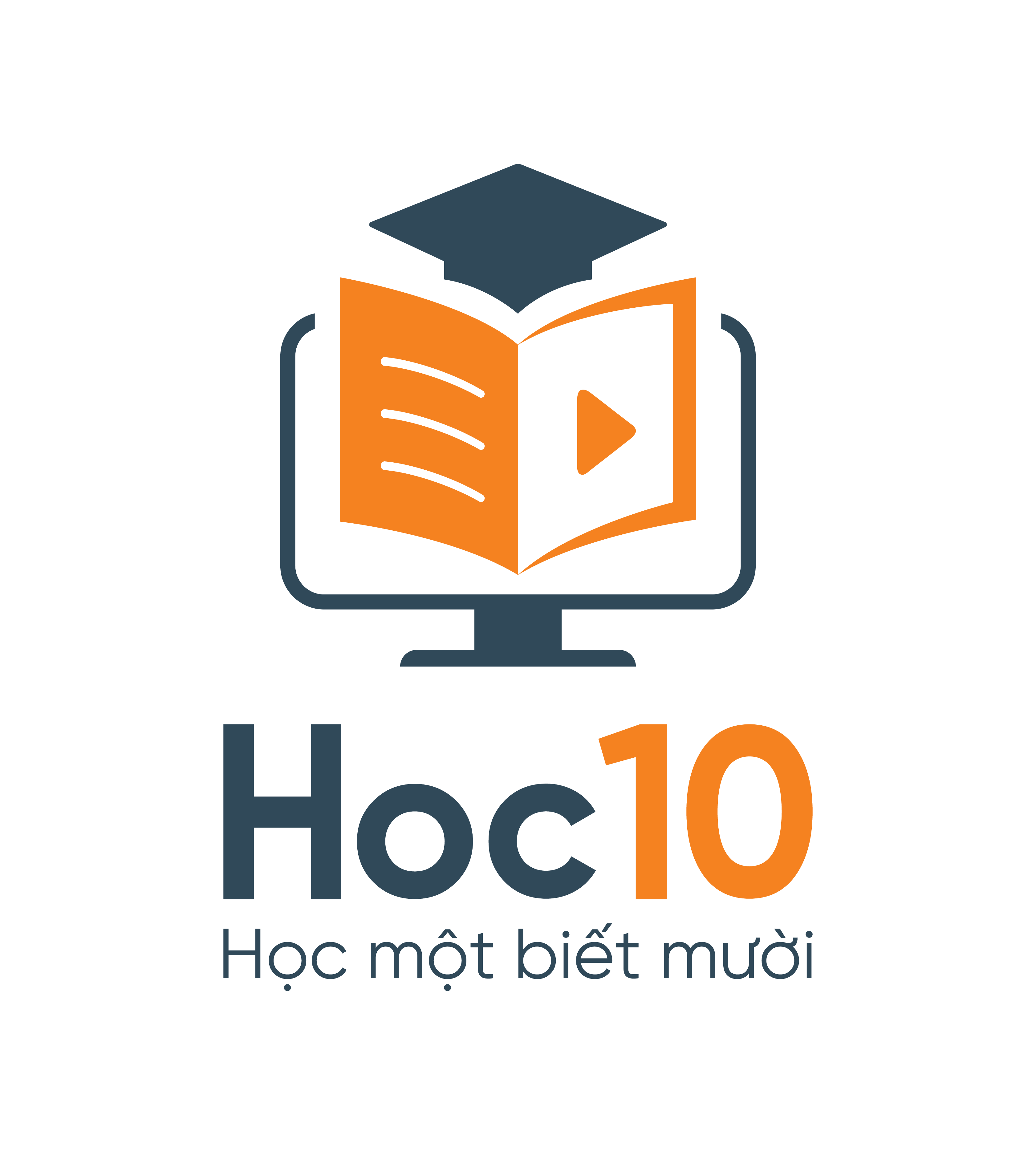 Câu hỏi 5: Các mắt xích trong chuỗi thức ăn trong hình là
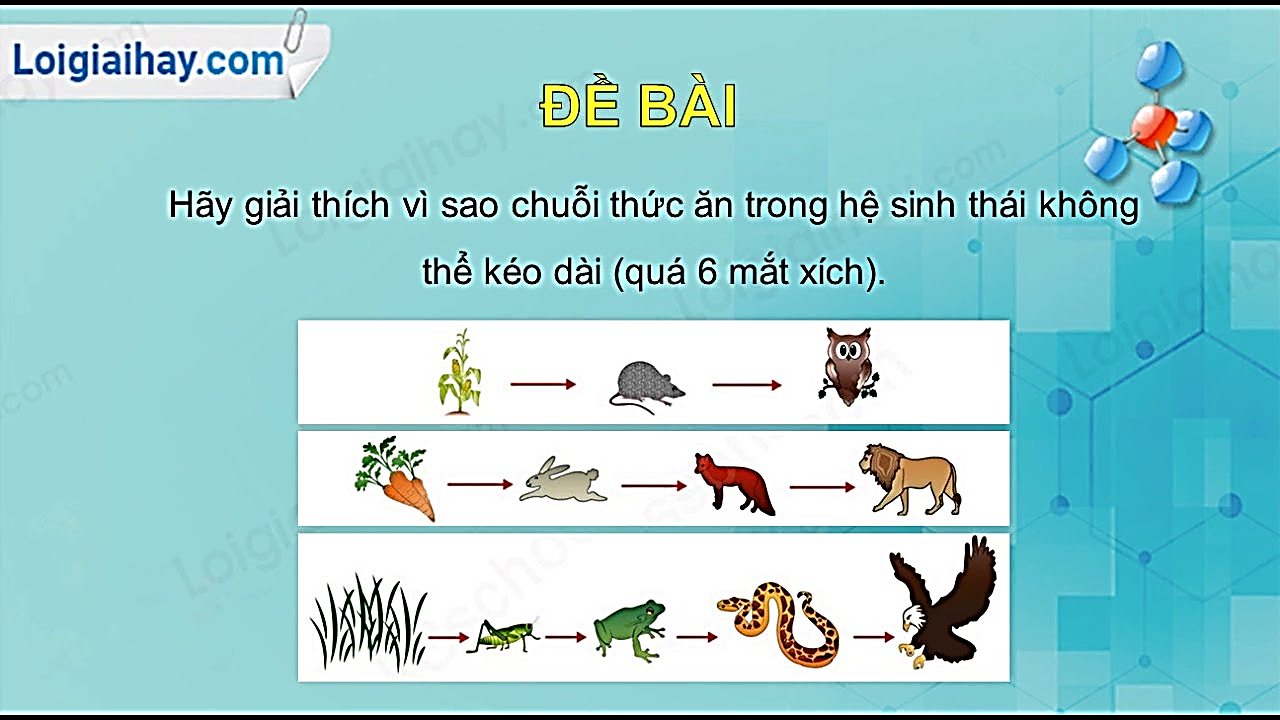 A. Cà rốt, thỏ
C. Cà rốt, thỏ, cáo, sư tử
B. Cà rốt, thỏ, cáo
D. Cà rốt, thỏ, cáo, sư tử, đại bàng
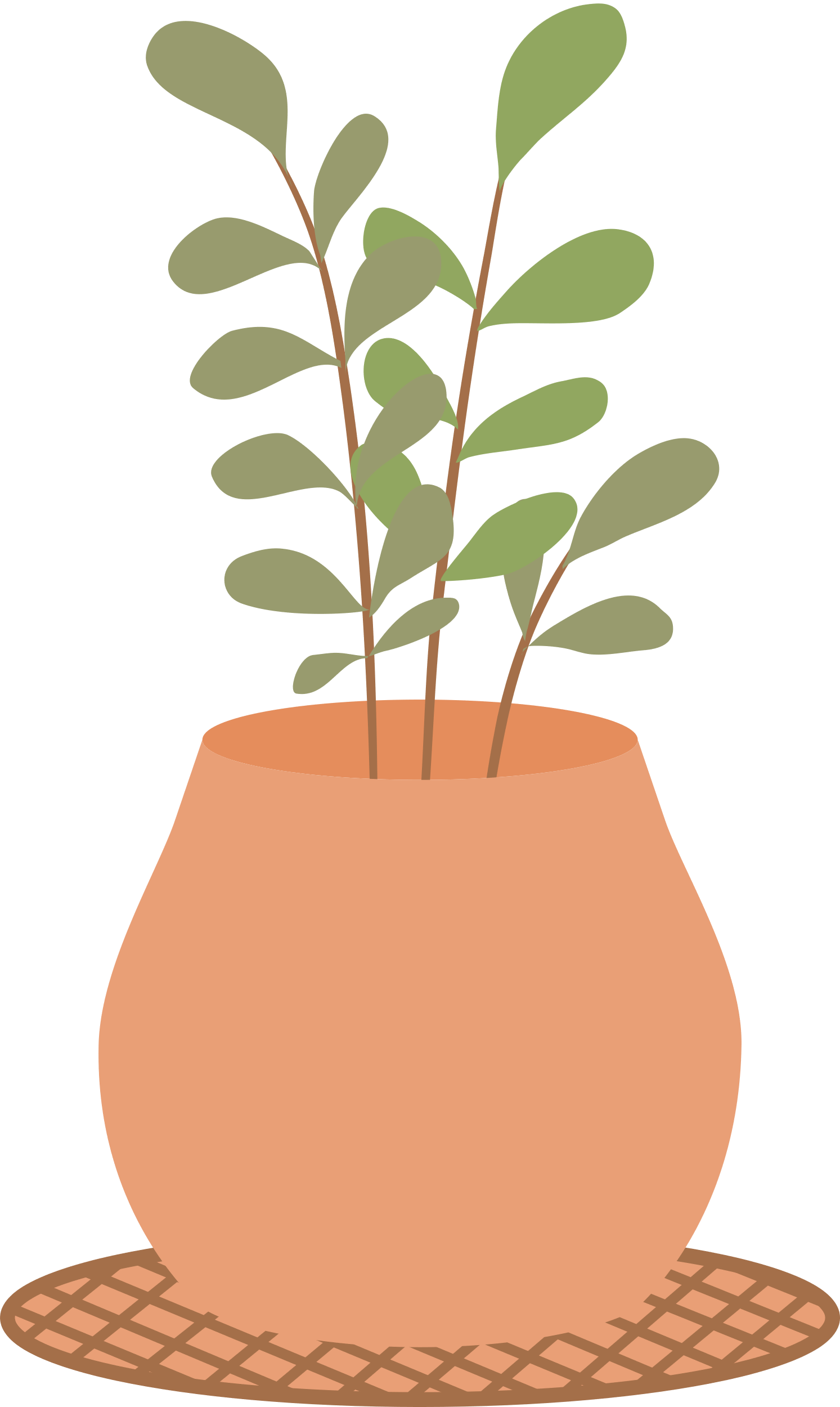 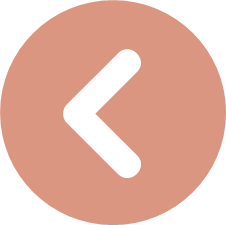 HƯỚNG DẪN VỀ NHÀ
01
Ôn tập kiến thức đã học
Làm bài tập trong VBT
02
Đọc trước nội dung Bài 23 – Vai trò của thực vật trong chuỗi thức ăn
03
Để kết nối cộng đồng giáo viên và nhận thêm nhiều tài liệu giảng dạy, 
mời quý thầy cô tham gia Group Facebook
theo đường link:
Hoc10 – Đồng hành cùng giáo viên tiểu học
Hoặc truy cập qua QR code
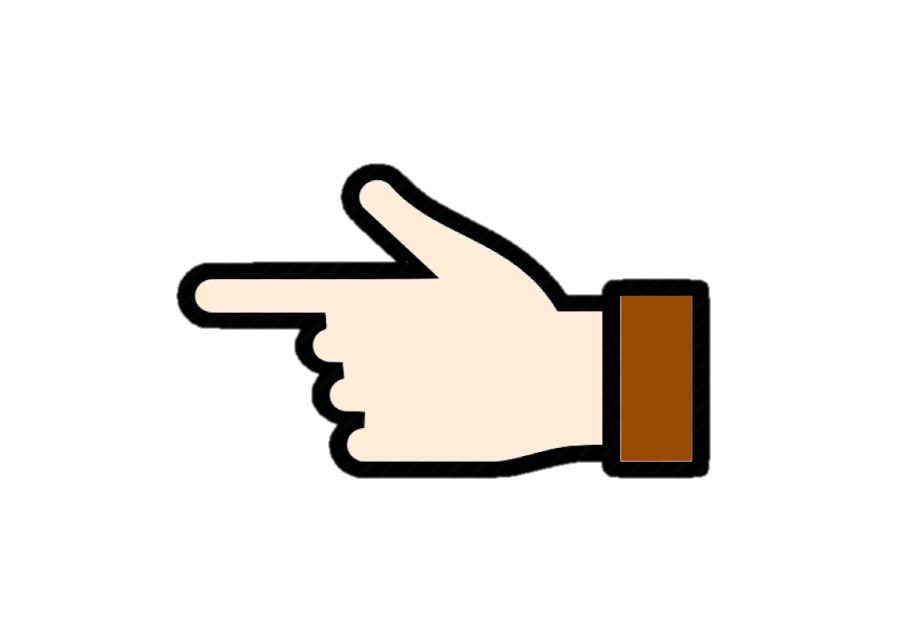 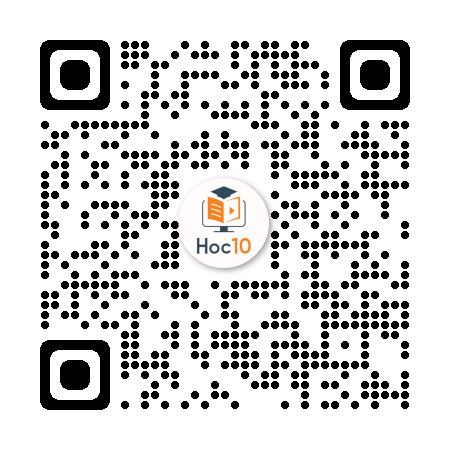